¿BIOCLIMA EN NUESTRO COLEGIO?
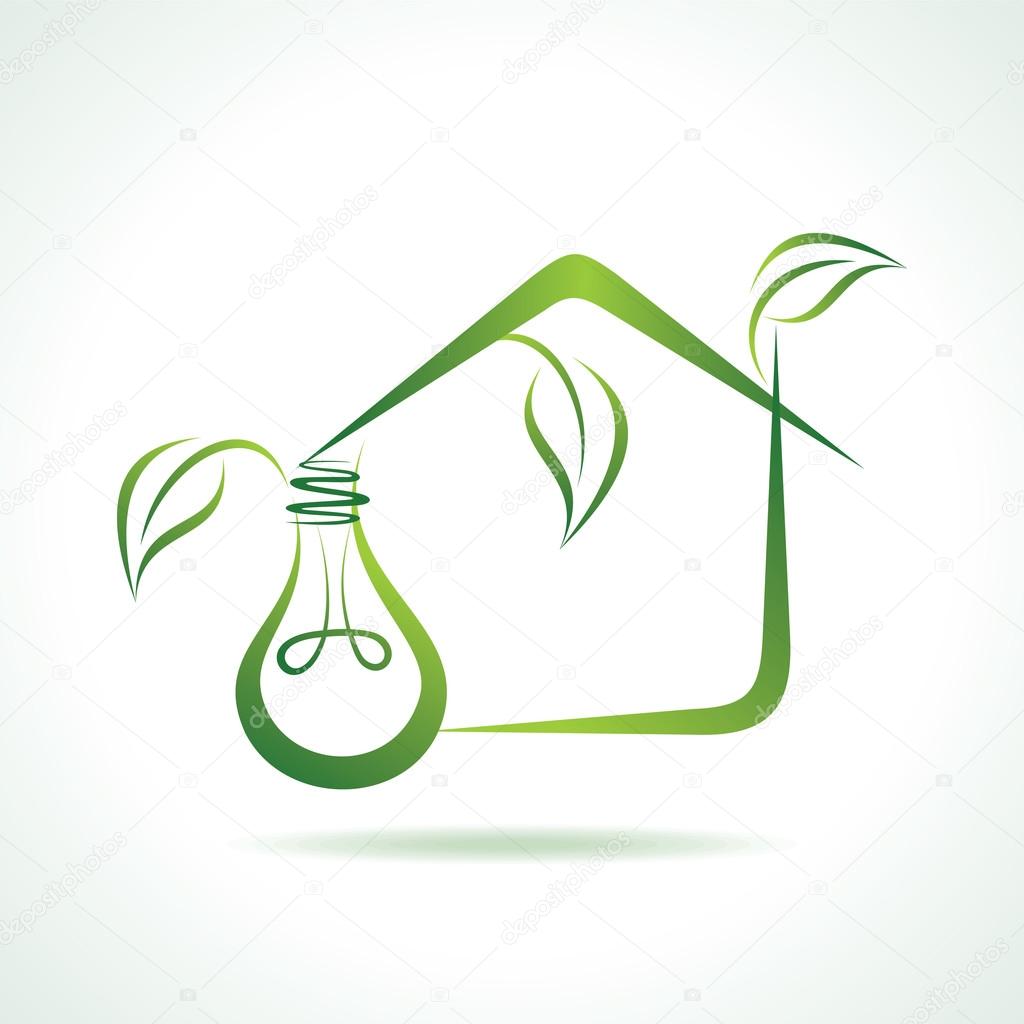 Proyecto Profundiza
C.E.I.P Ntra. Sra. de Araceli
Curso 2017/18
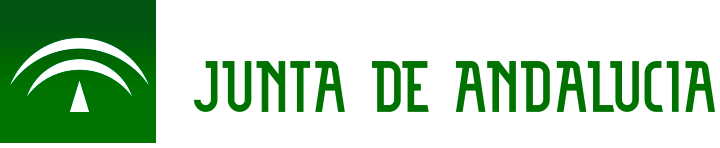 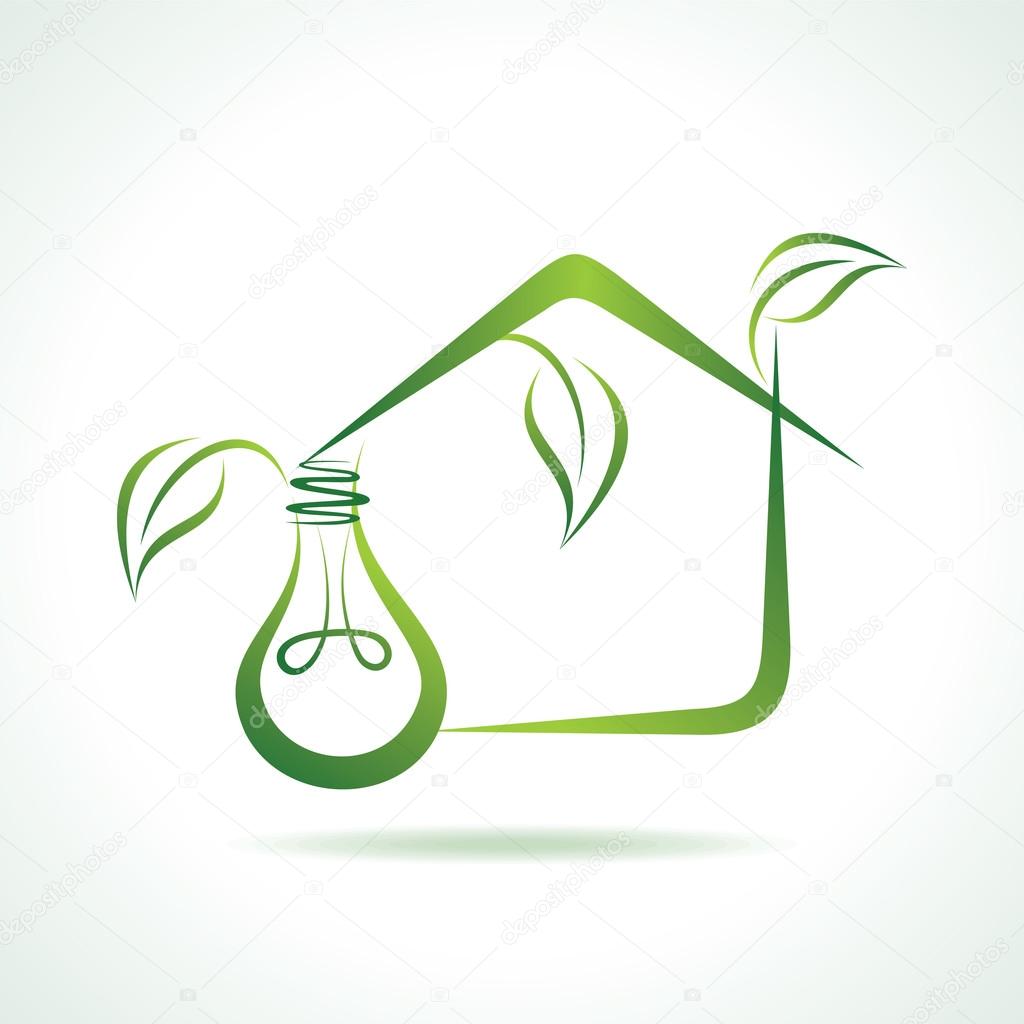 FINALIDAD DEL PROYECTO
Motivar al alumno para que a  partir de un trabajo interdisciplinar extraiga conclusiones sobre la gestión energética en el colegio así como su relación con la salud.
OBJETIVOS DEL PROYECTO
Promover la investigación y la experimentación directa para disponer de argumentos a la hora de gestionar la energía en la vida diaria.
Experimentar la relación entre la salud y la cualidad del ambiente en las aulas de nuestro colegio. 
Reconocer los elementos de la arquitectura bioclimática y apreciar la eficiencia de los mismos. 
Establecer las necesidades del centro para la mejora bioclimática de los que trabajan en él.
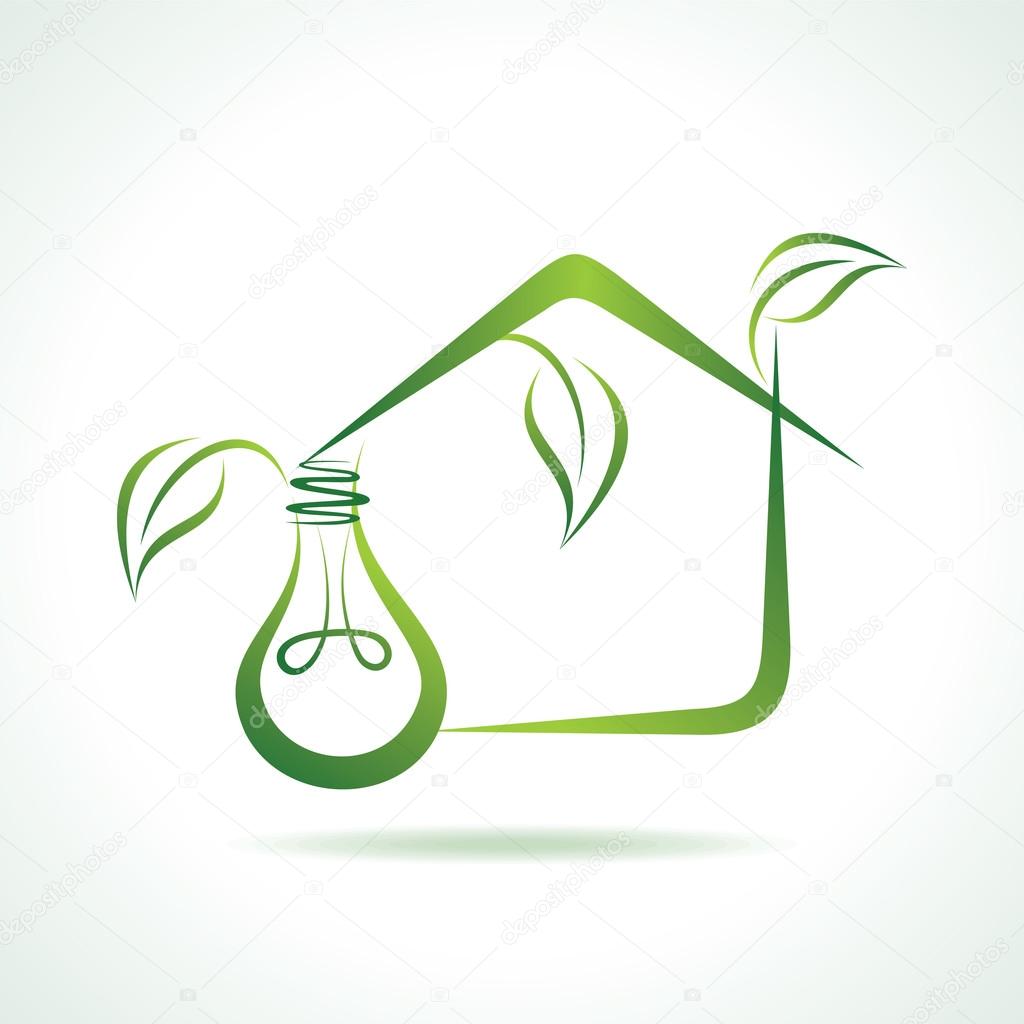 EMPEZAMOS EL PROYECTO
La maestra explica a nuestros padres en qué consistirá el proyecto y nos ponemos de acuerdo en las fechas en que lo desarrollaremos.
Nos explica a nosotros el objetivo del proyecto y en líneas generales CONCRETAMOS las actividades que vamos a hacer y cómo vamos a trabajar: reconociendo problemas, haciendo hipótesis, midiendo variables, analizando si están relacionadas, valorando los resultados…y también intercalando experimentos relacionados con las variables que estudiamos.
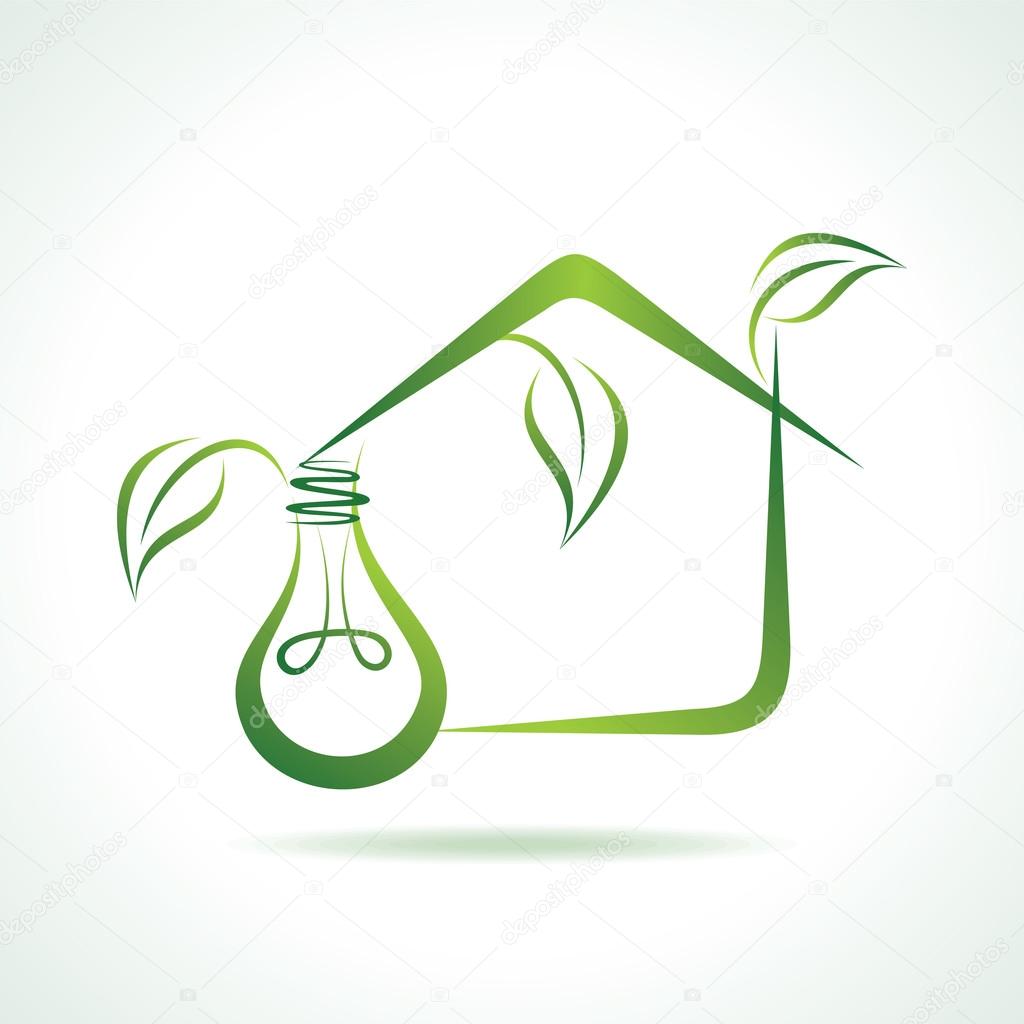 ACTIVIDADES
Cuáles son las medidas de nuestras aulas. 
Planos y cintas métricas
Queremos emplear adecuadamente instrumentos de medida de las magnitudes que se van a valorar en el estudio, tanto en el interior de las aulas como en los espacios externos del centro. Plano en mano, cintas métricas y reglas.
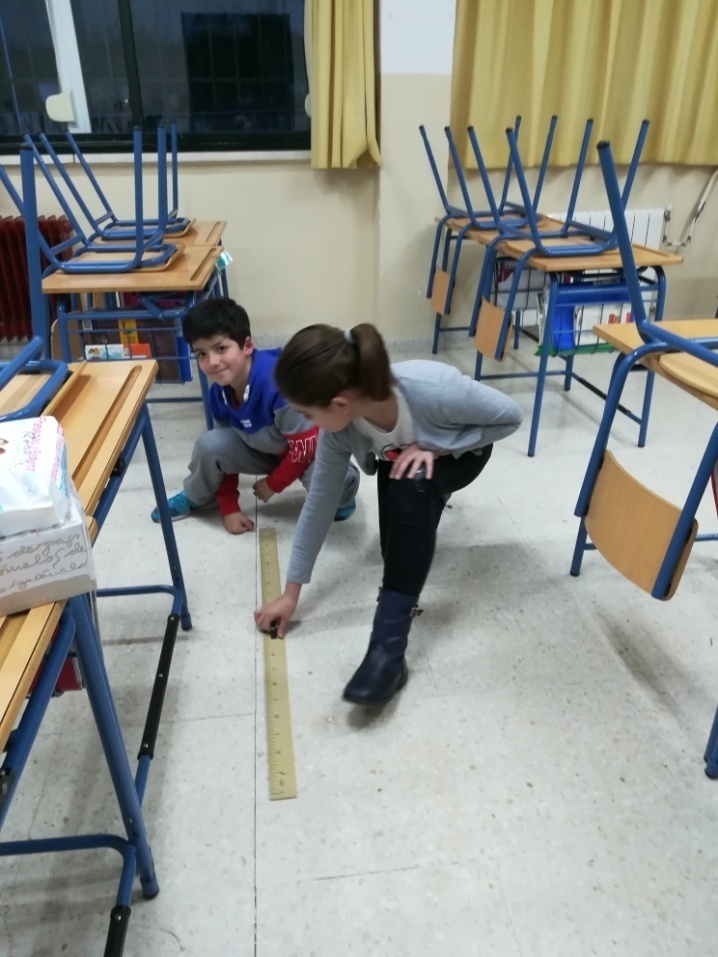 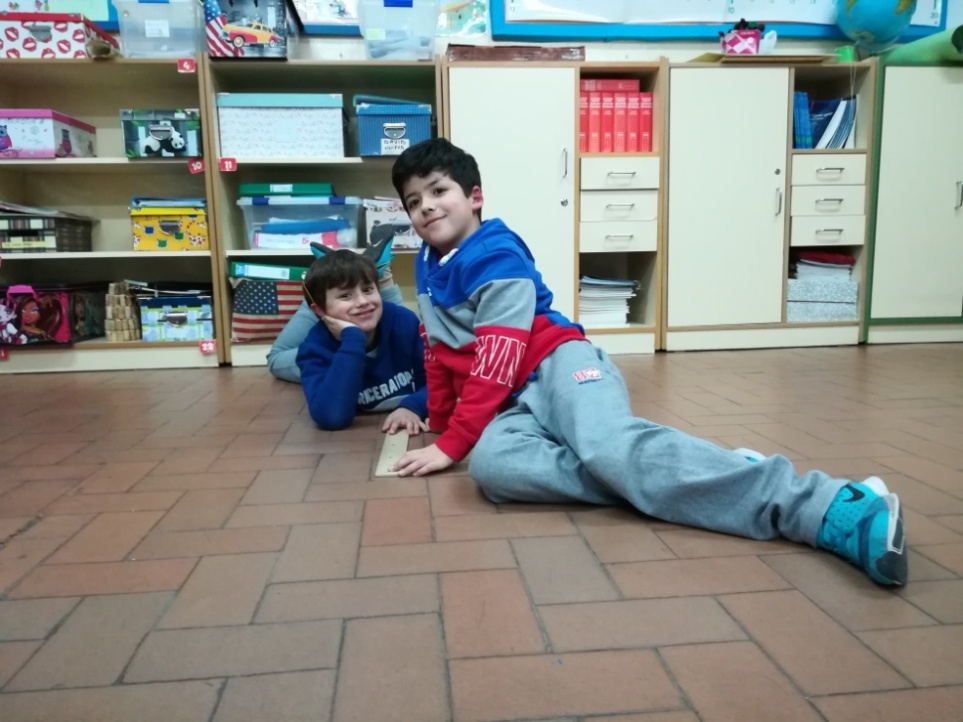 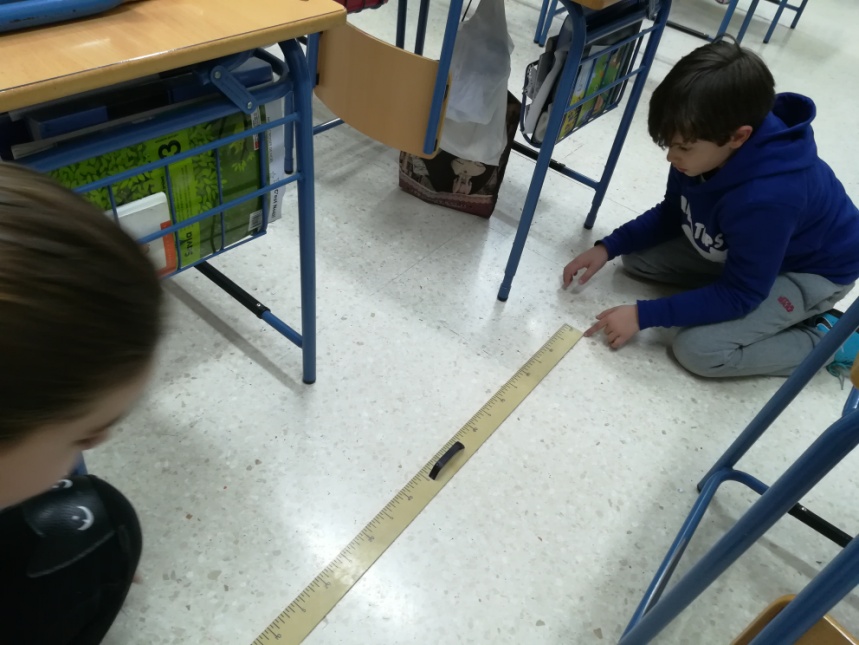 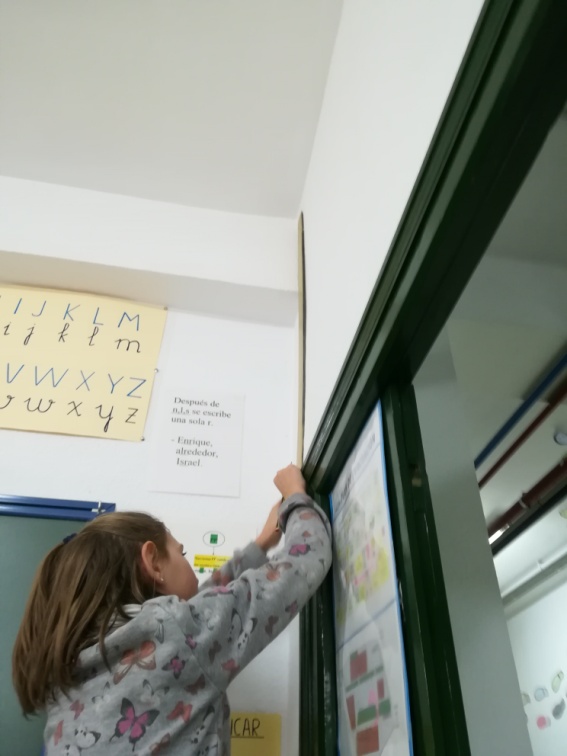 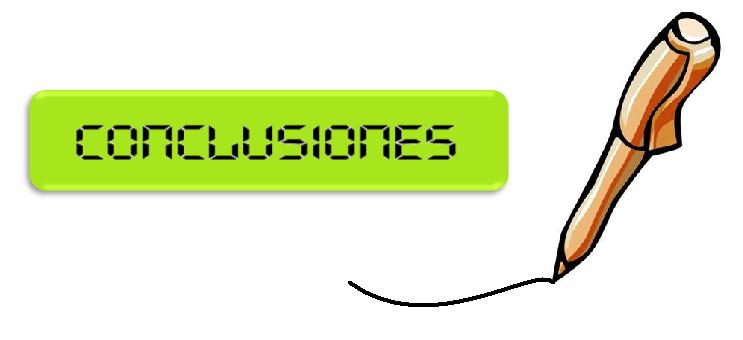 Aprendemos a calcular los volúmenes de aire en nuestras
aulas. Tras el trabajo, concluimos:
Las clases son de dimensiones muy parecidas (entre 151 y 168 metros cúbicos) por lo que no será un factor a tener en cuenta aunque dos de las clases más
grandes son además  las más alejadas de la caldera de la calefacción.
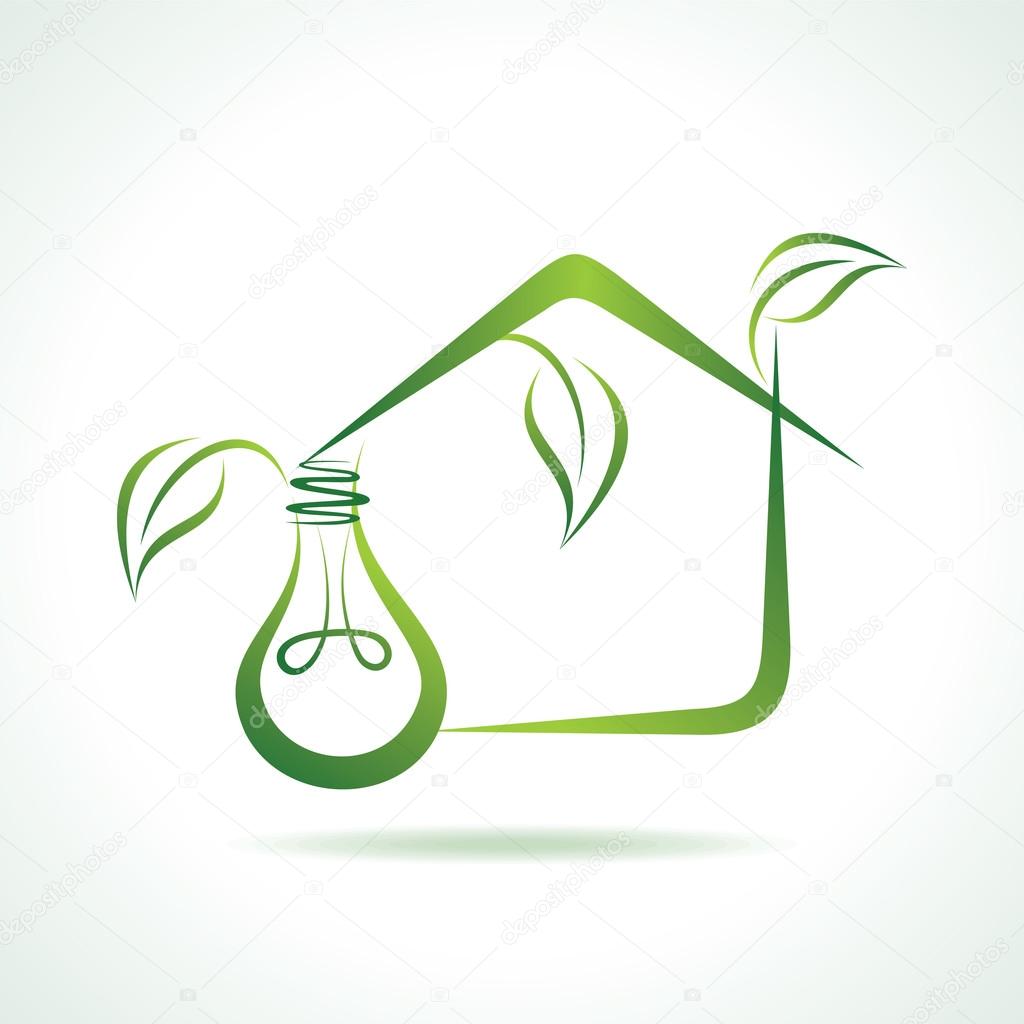 ACTIVIDADES
Cuál es la temperatura de nuestras aulas, 
pasillos y zonas comunes. El termómetro.
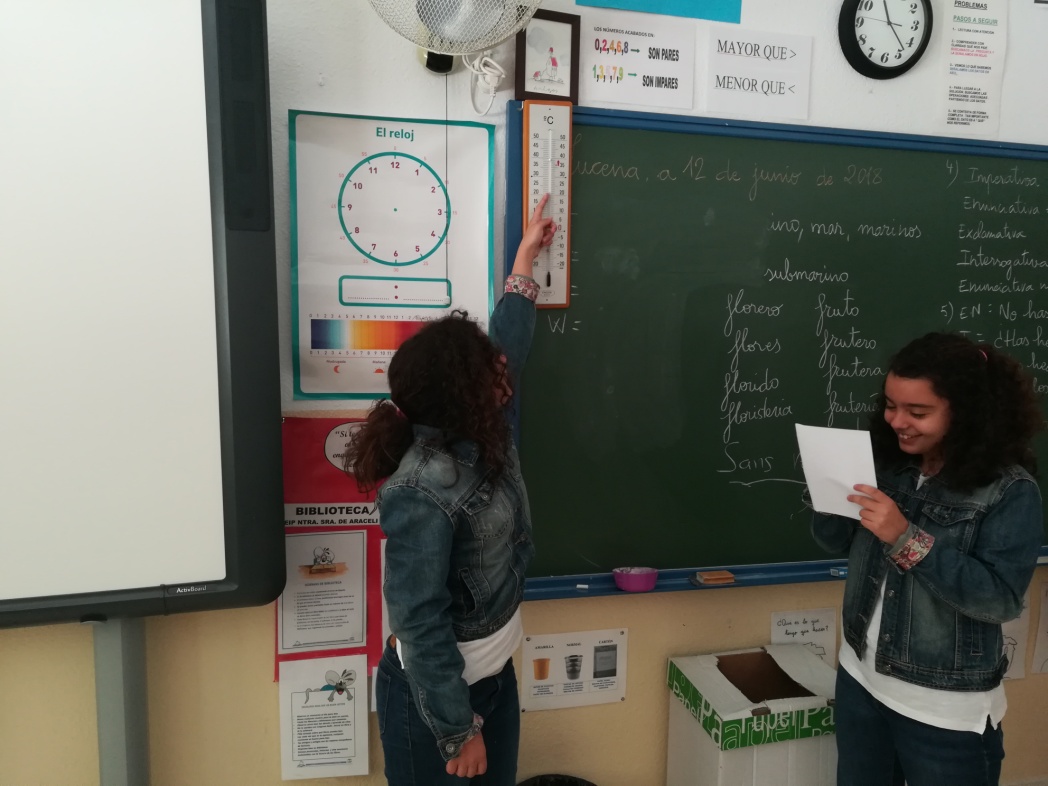 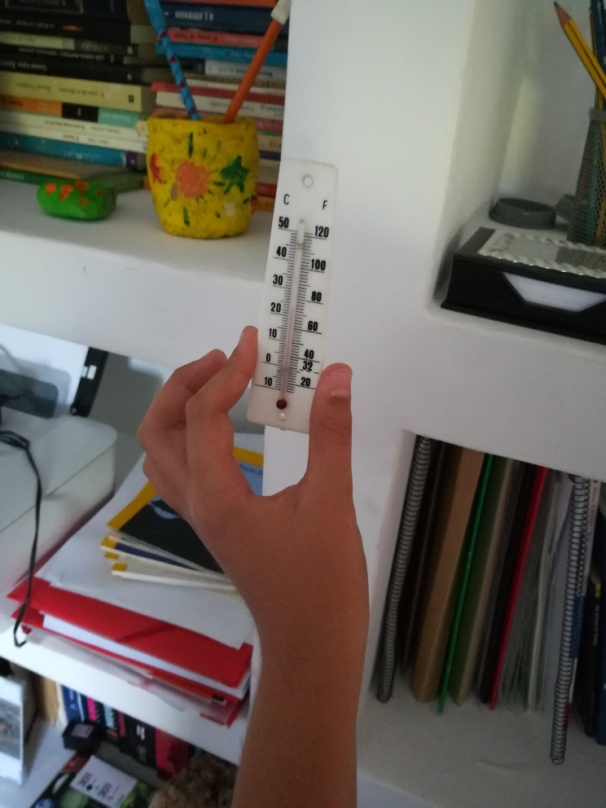 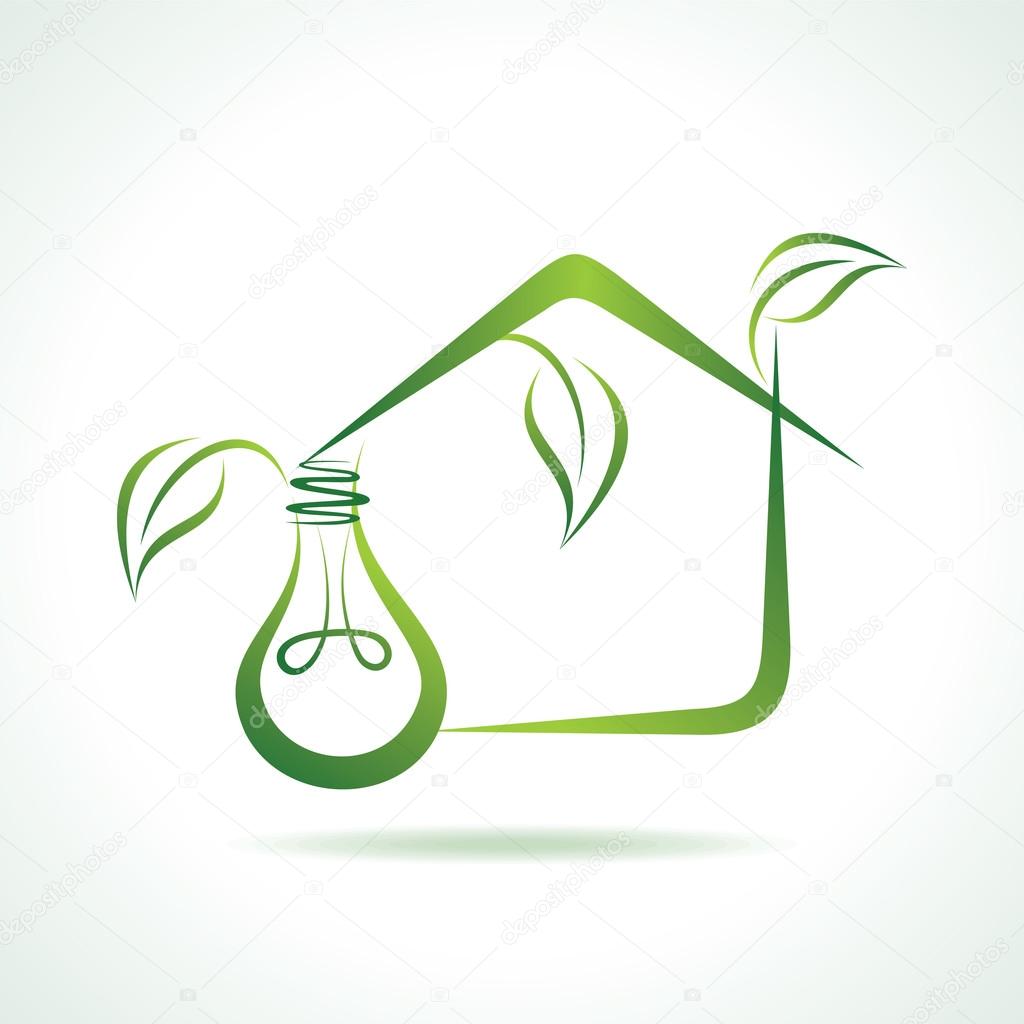 Elaboramos tablas para la recogida de datos.
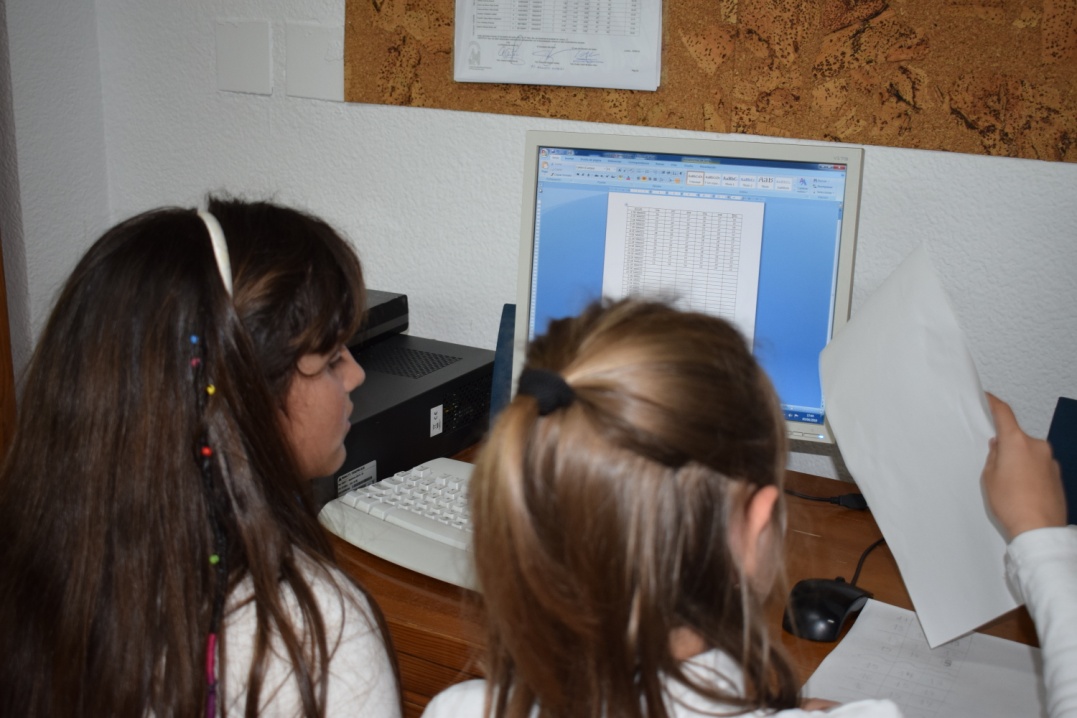 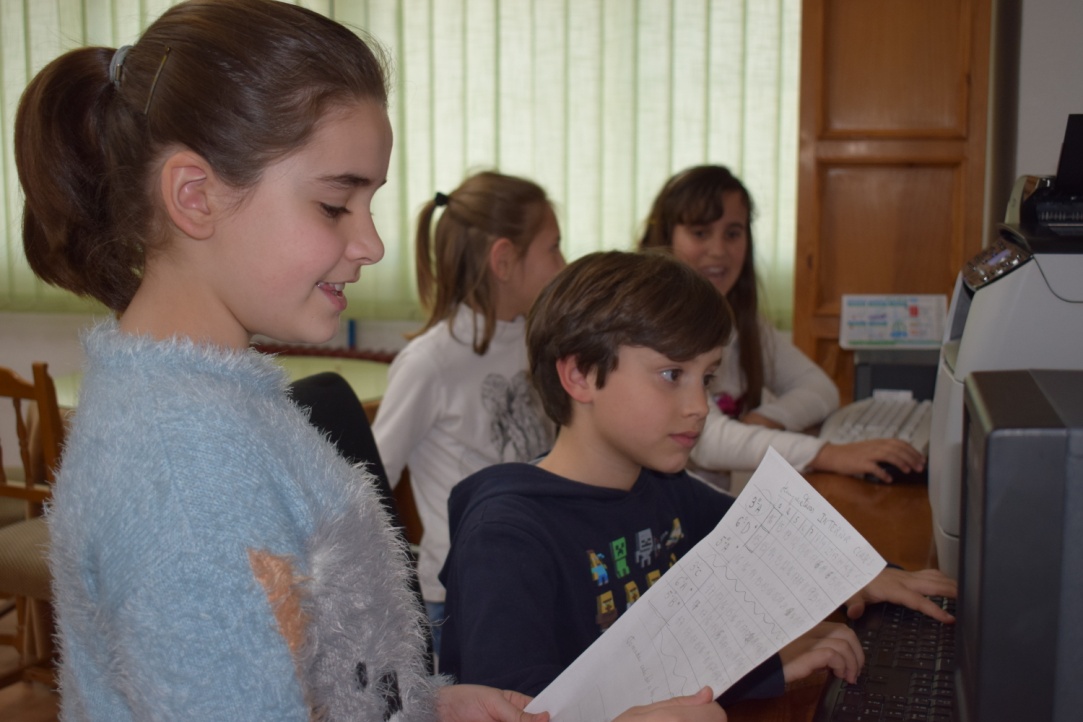 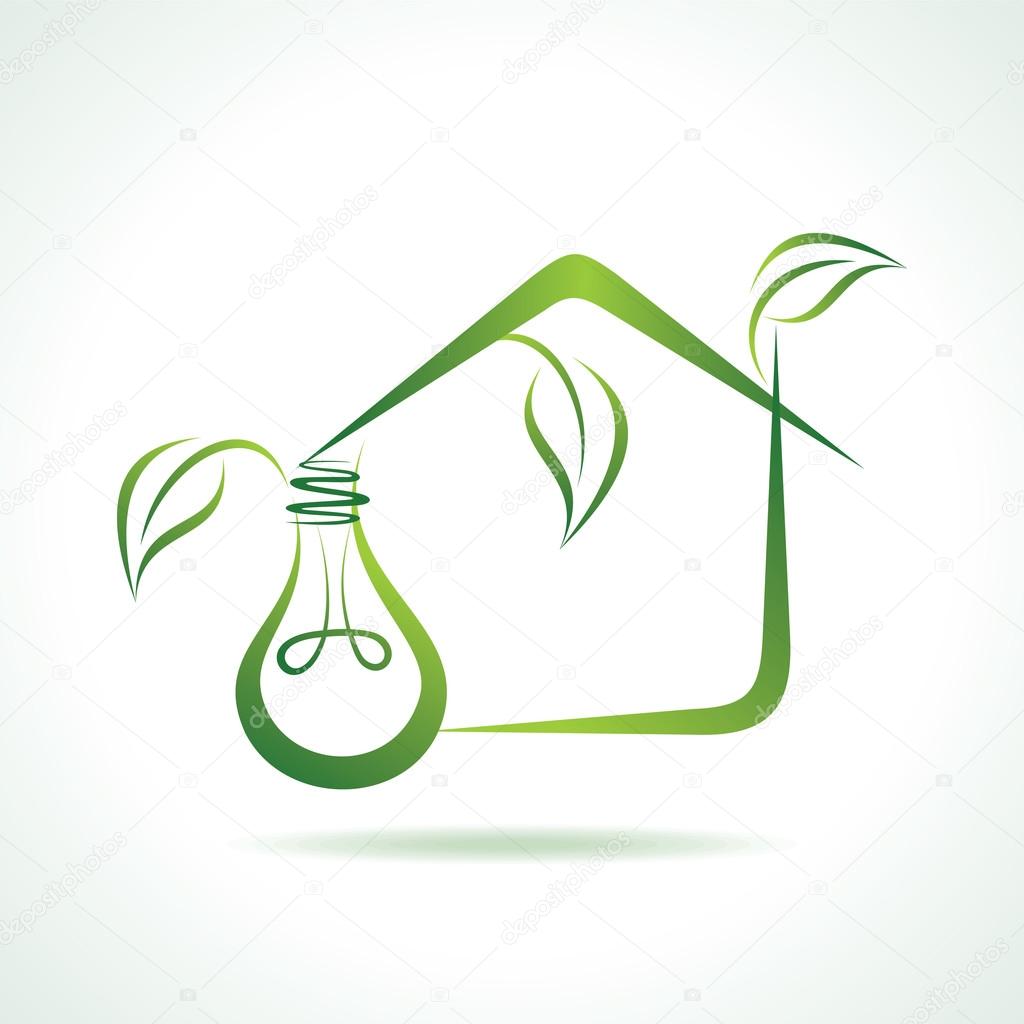 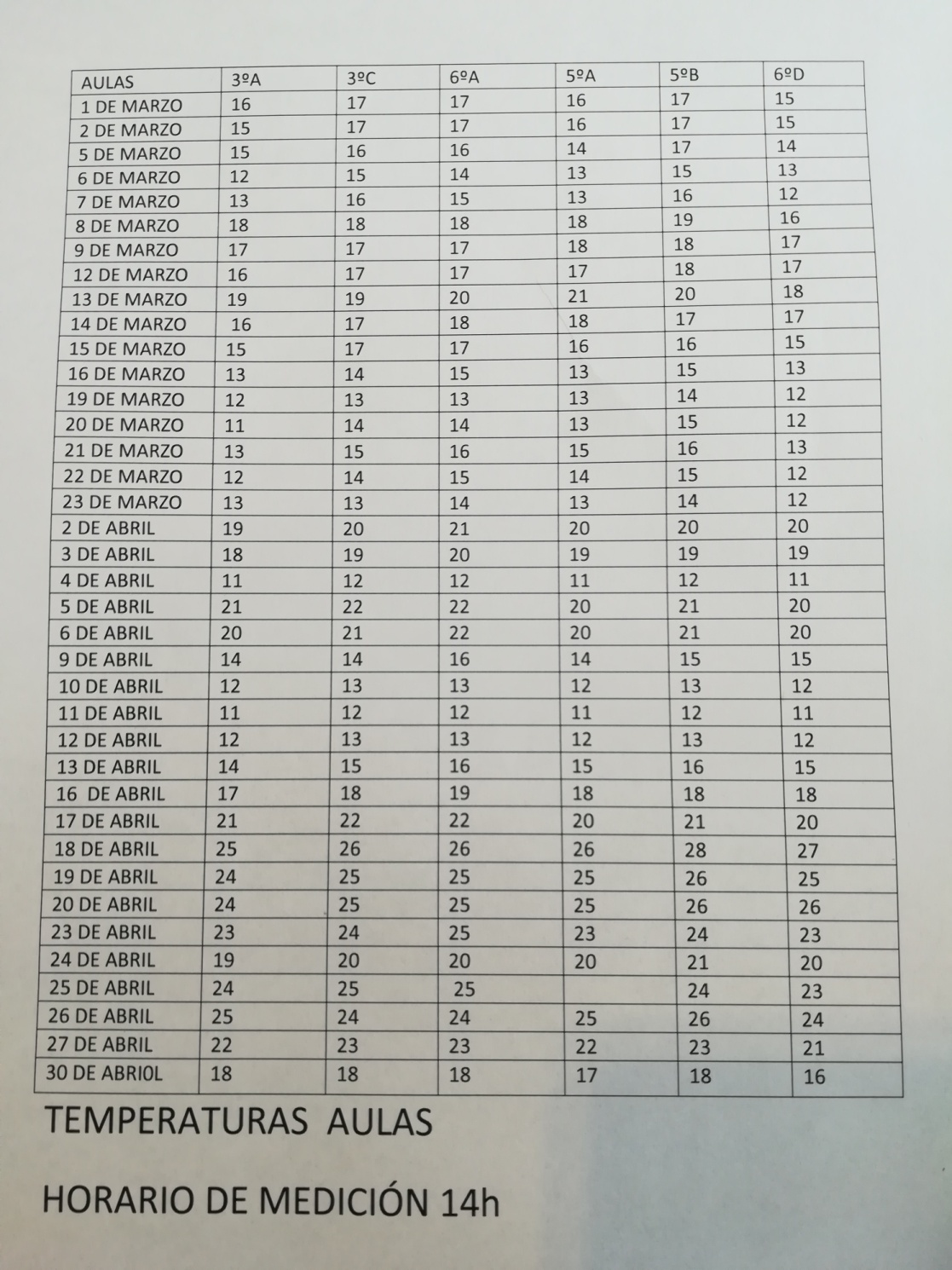 Tabla con las mediciones de
temperatura de las aulas
seleccionadas.
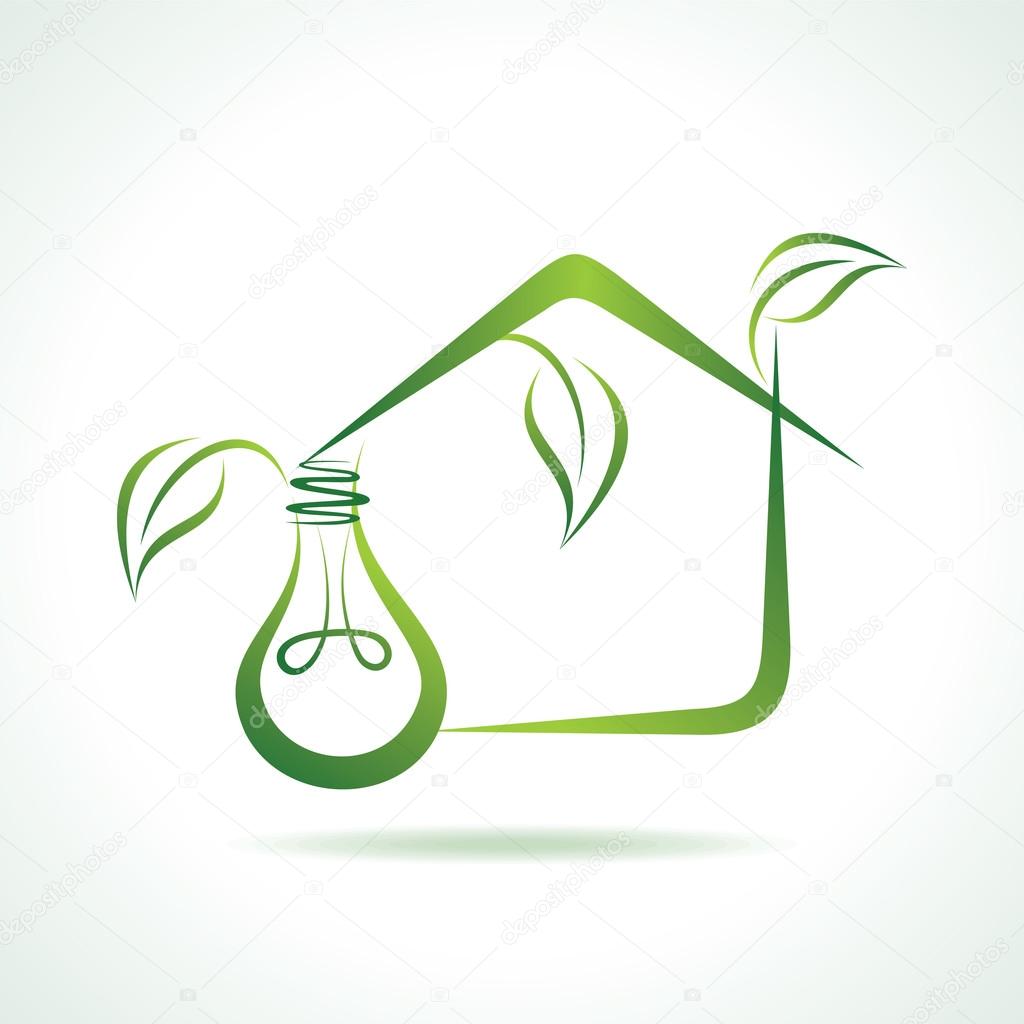 ACTIVIDADES
Cómo varía la temperatura y la humedad en nuestro centro. 
Ubicación de las aulas y relación con la calidad 
térmica de las mismas. Uso de la brújula.
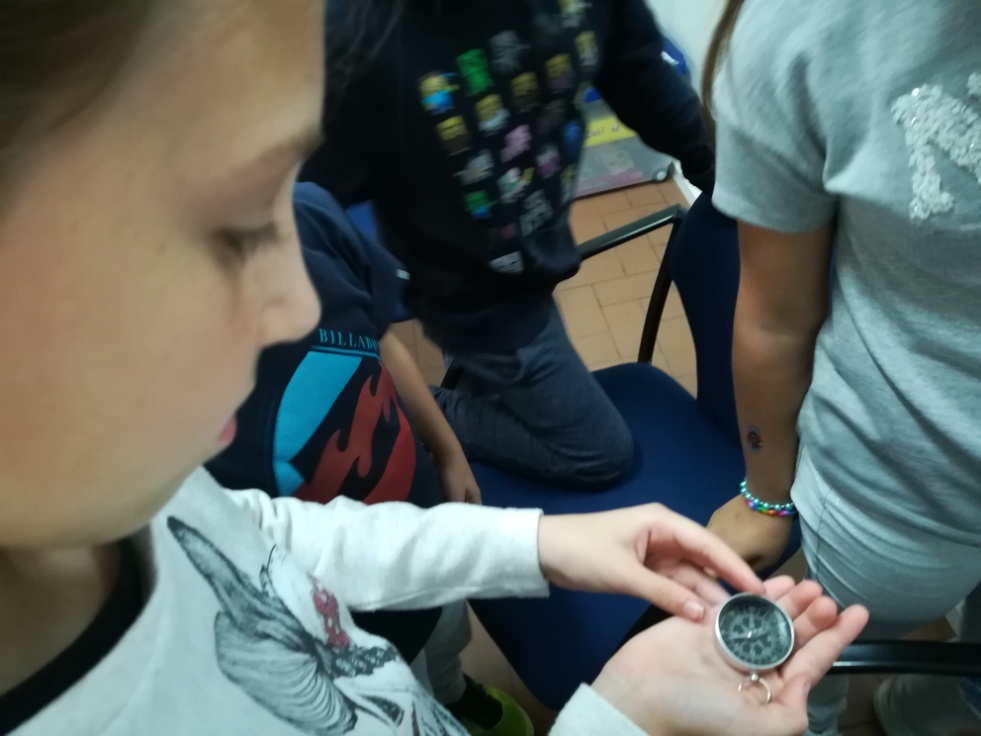 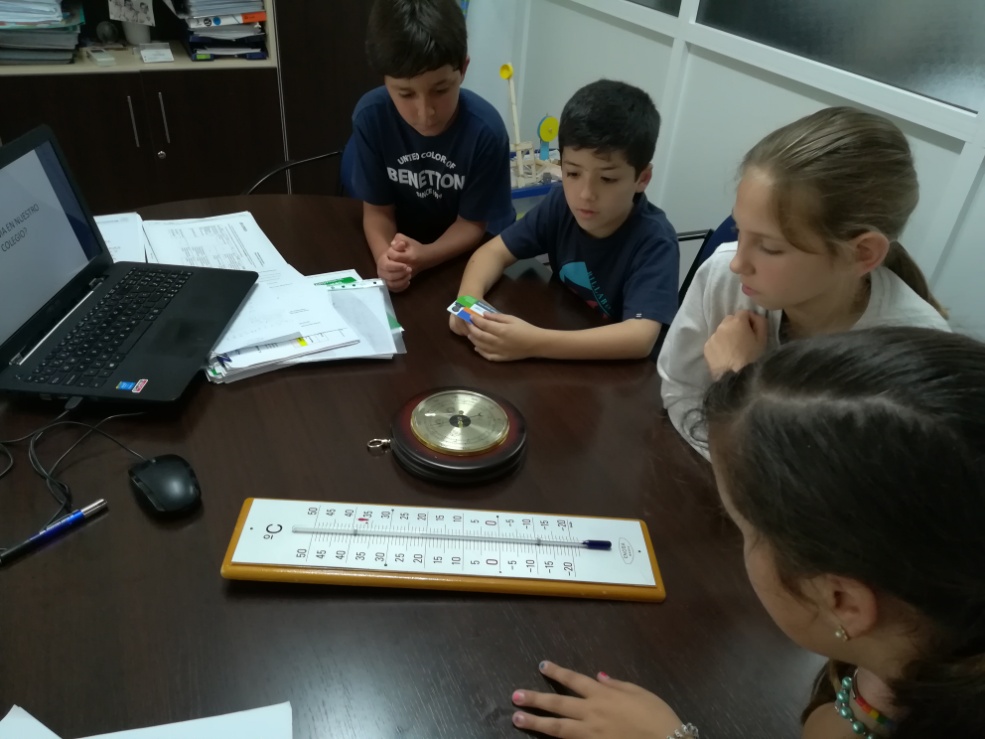 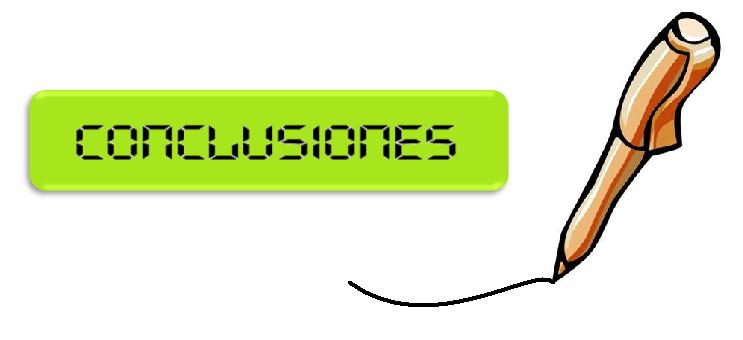 Las clases en planta alta tienen más temperatura que en la planta baja. 
Las clases orientadas al sur son más calurosas que las orientadas al norte. 
Las diferencias de temperatura son pequeñas, de uno a cuatro grados.
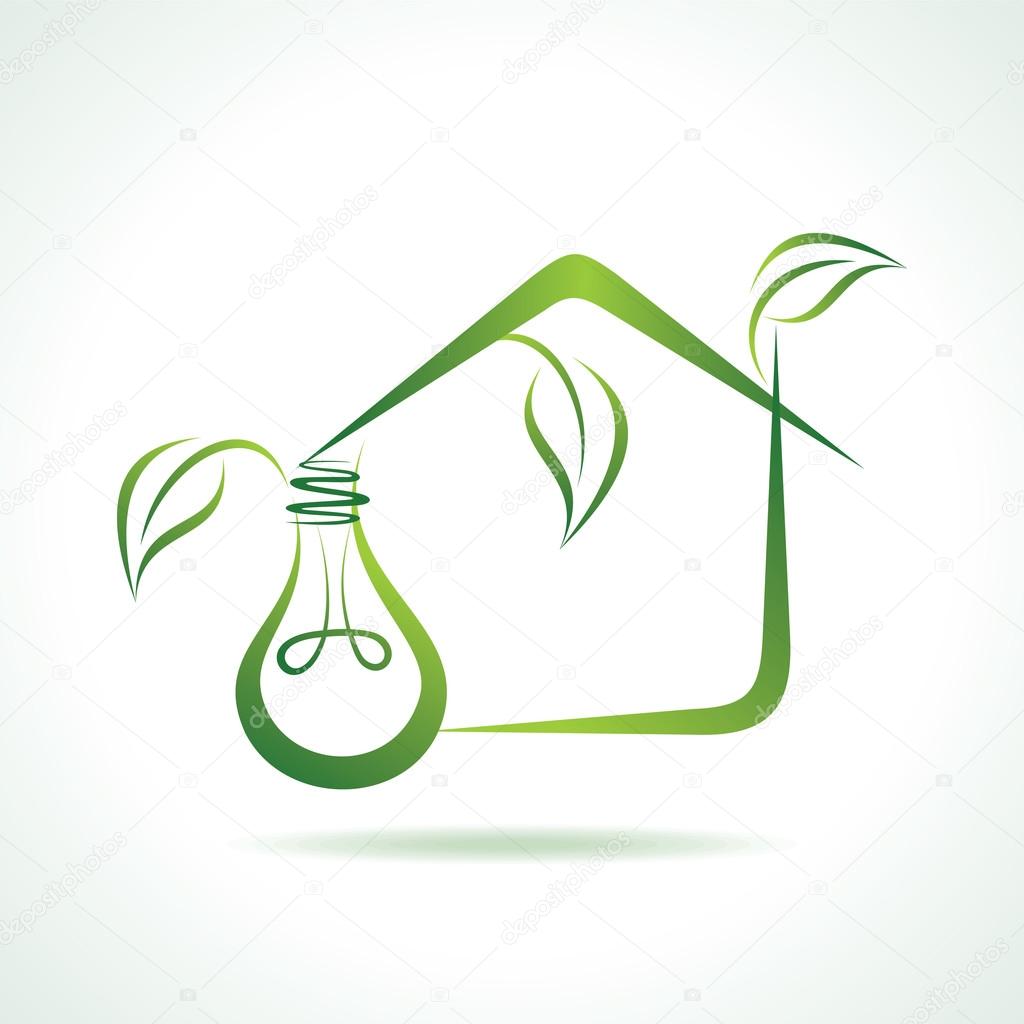 ACTIVIDADES
Aprendemos cómo funcionan los termómetros.  Construimos un termómetro.
Con unas tijeras hacemos un agujero al tapón de la botella (ayudaremos a los niños/as). Después llenaremos la mitad de la botella con agua, añadimos unas gotas de colorante, mezclamos y agitamos la botella. Por último colocamos la pajita, sin que toque el fondo de la botella, y sellamos la botella con plastilina. ¡Ya tenemos nuestro termómetro.
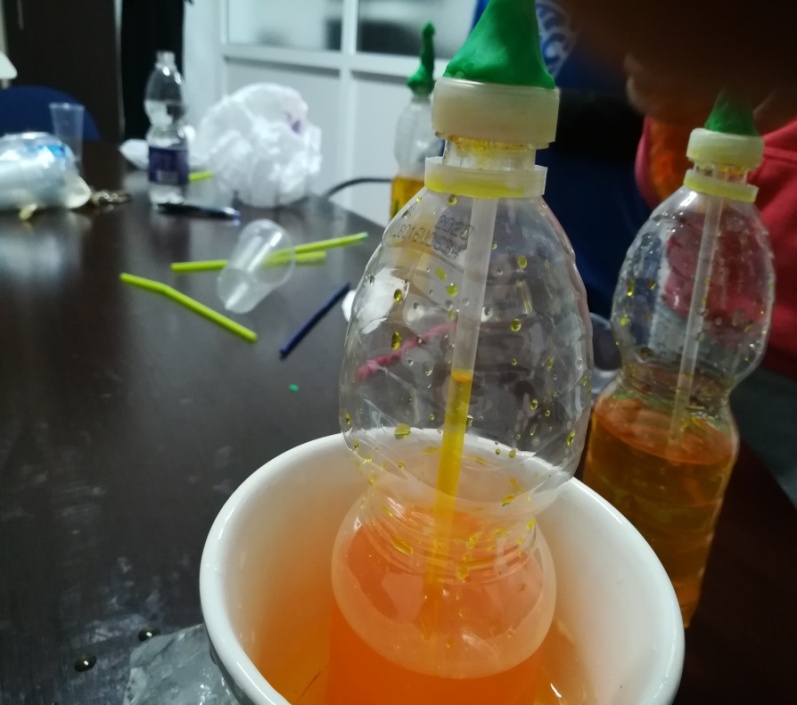 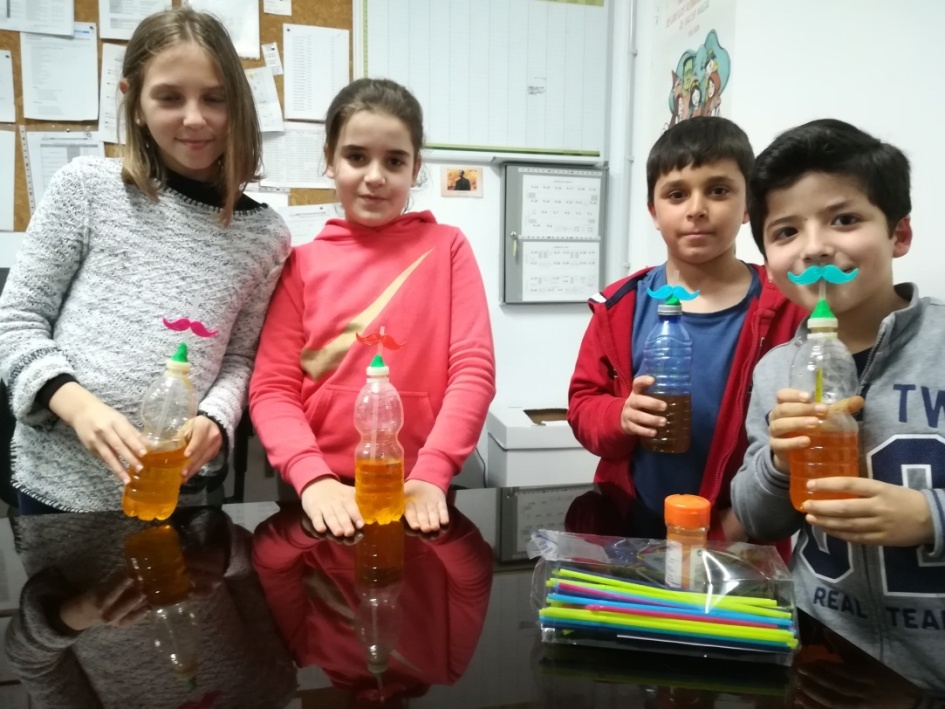 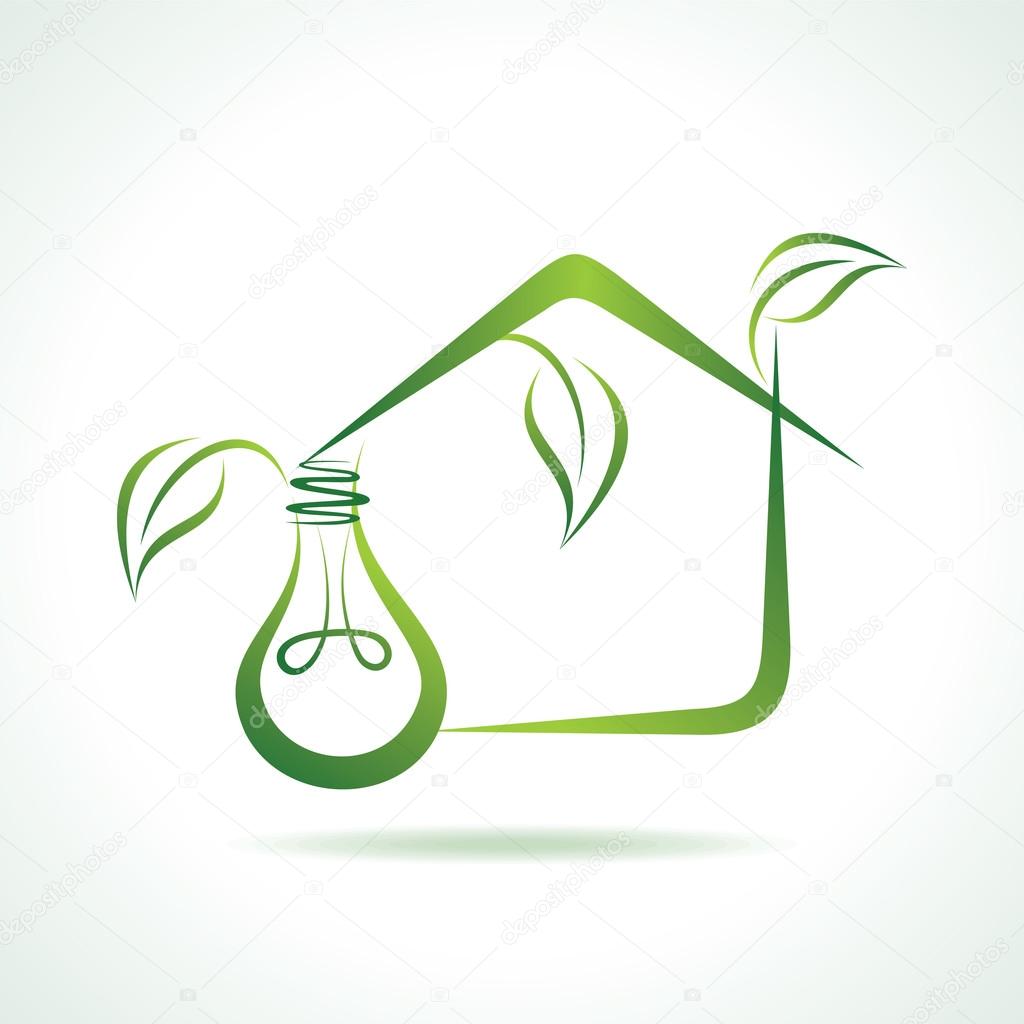 Estudio comparativo de magnitudes en el interior y exterior del colegio. Uso de la estación meteorológica.
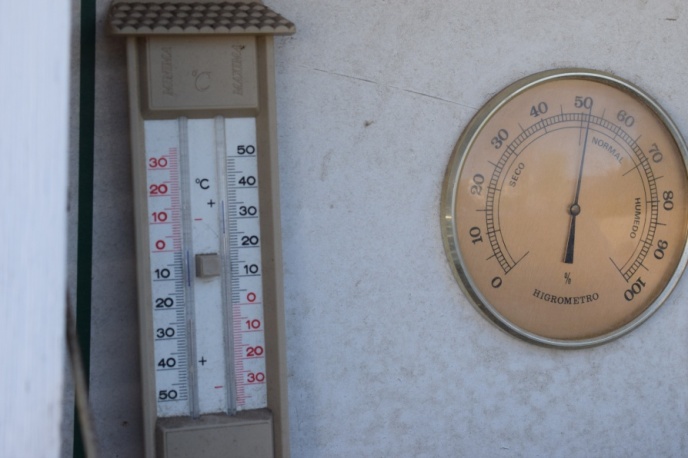 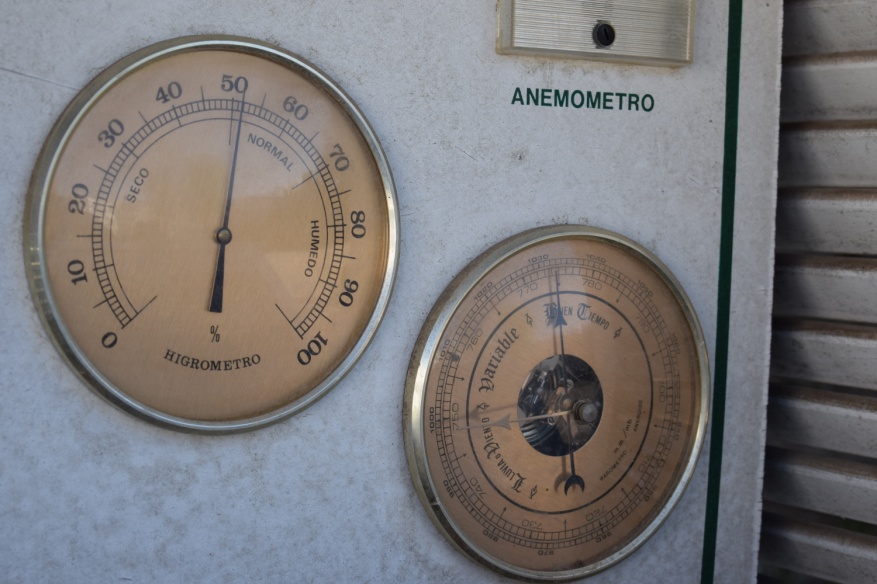 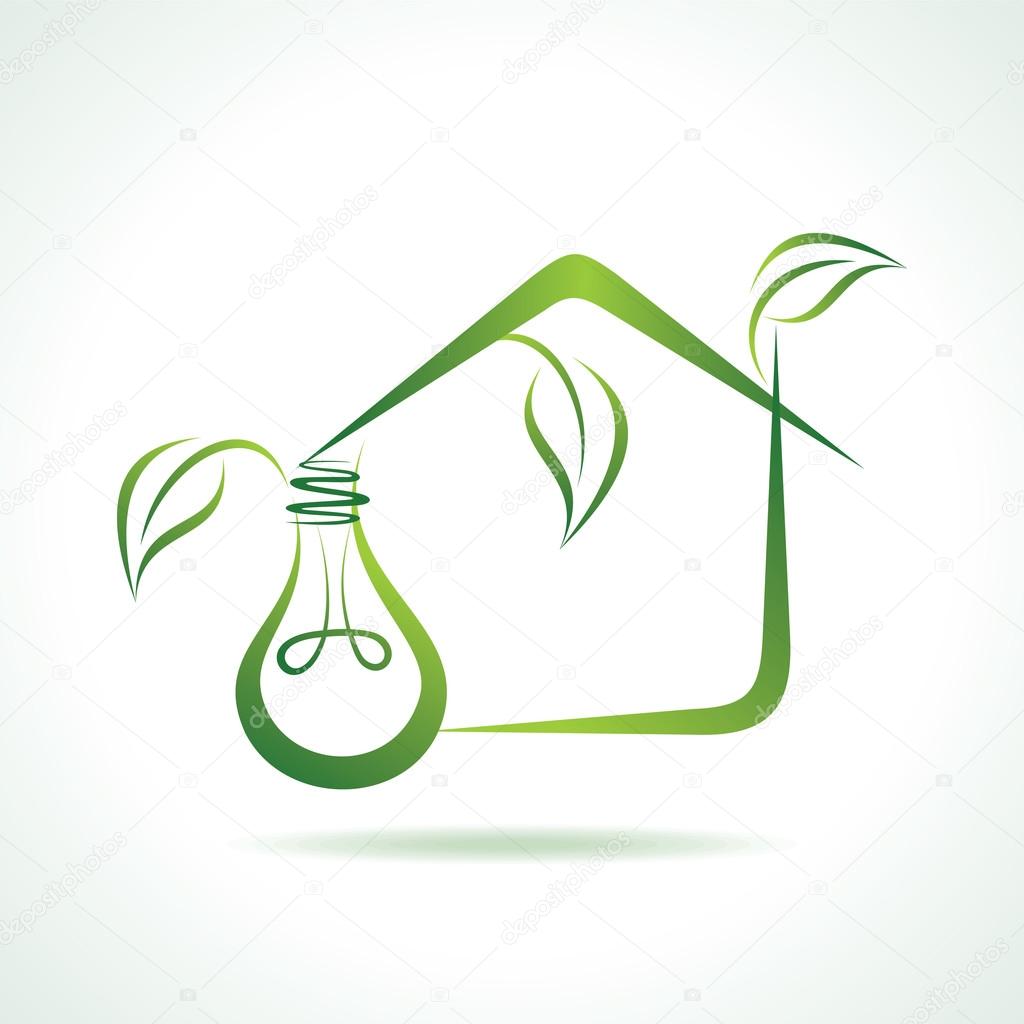 TRABAJO DE INVESTIGACIÓN por equipos
Qué son, para qué sirven, cómo funcionan….
El pluviómetro, el anemómetro, el termómetro de máximas y
mínimas, el barómetro, higrómetro.
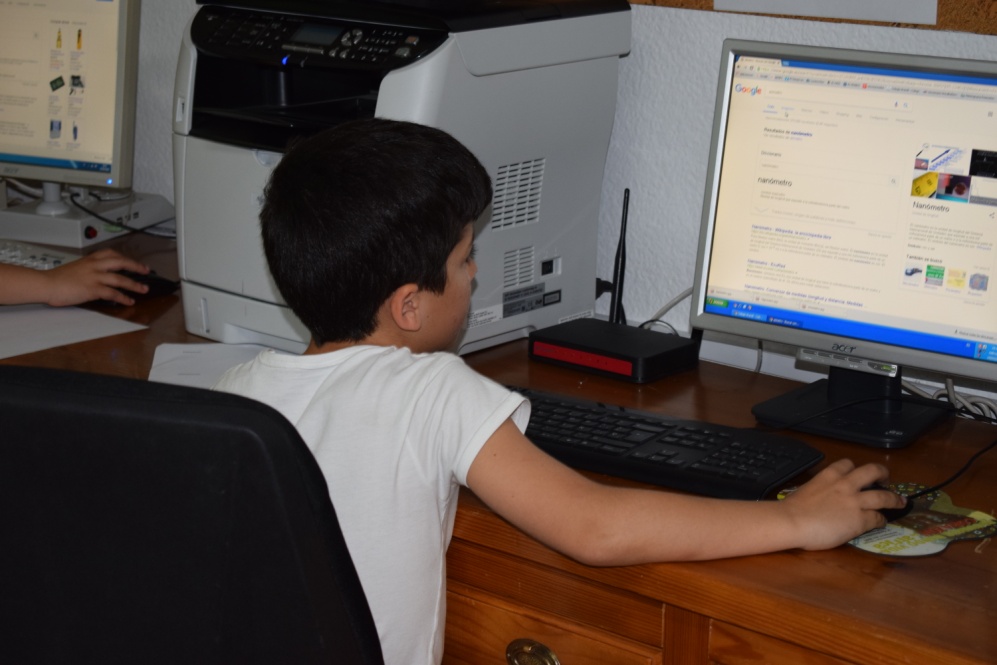 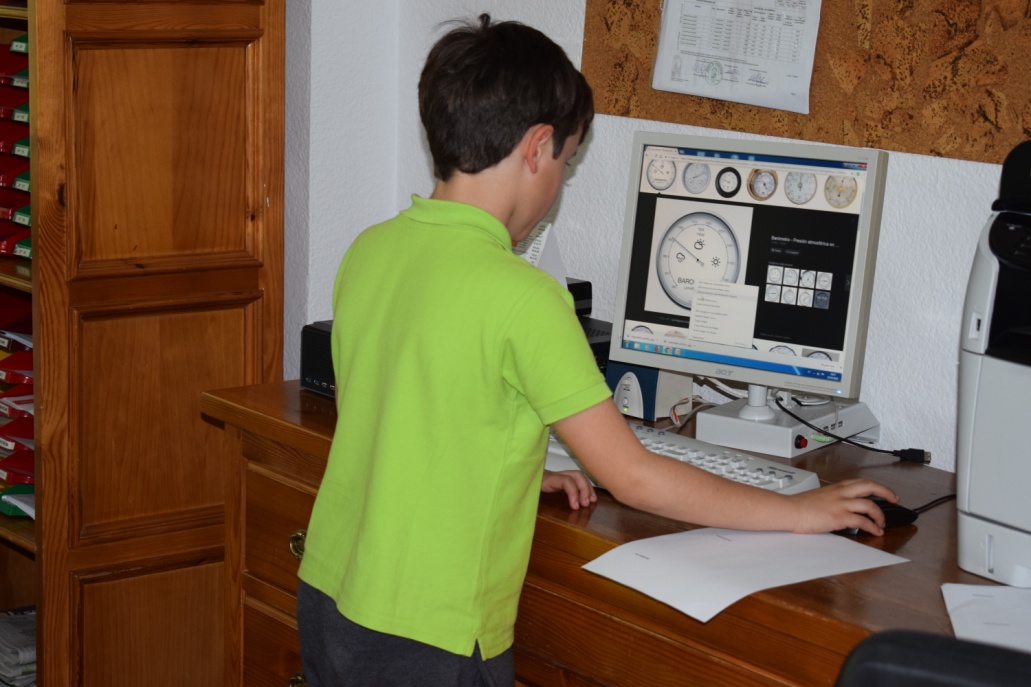 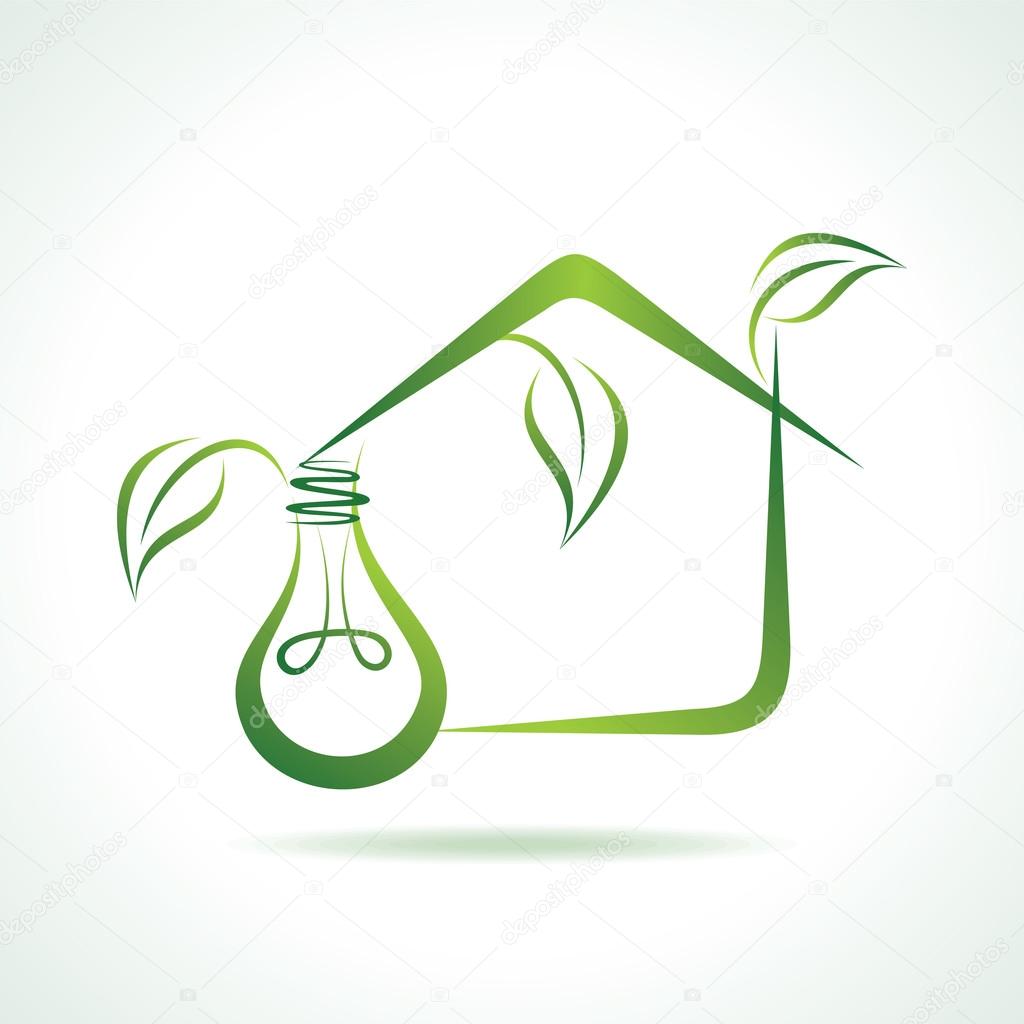 Realizando trabajo de investigación sobre los elementos de una estación meteorológica.
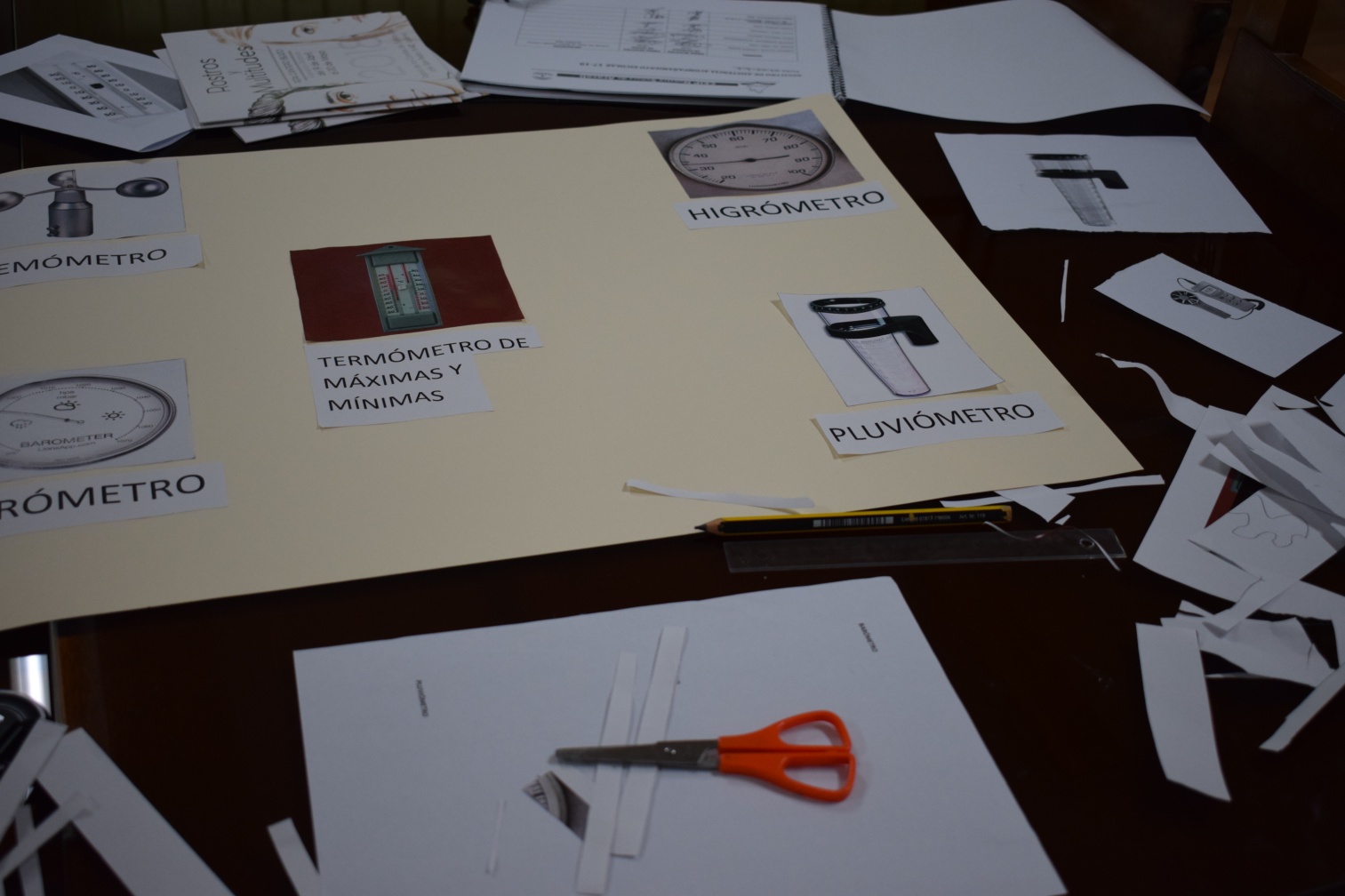 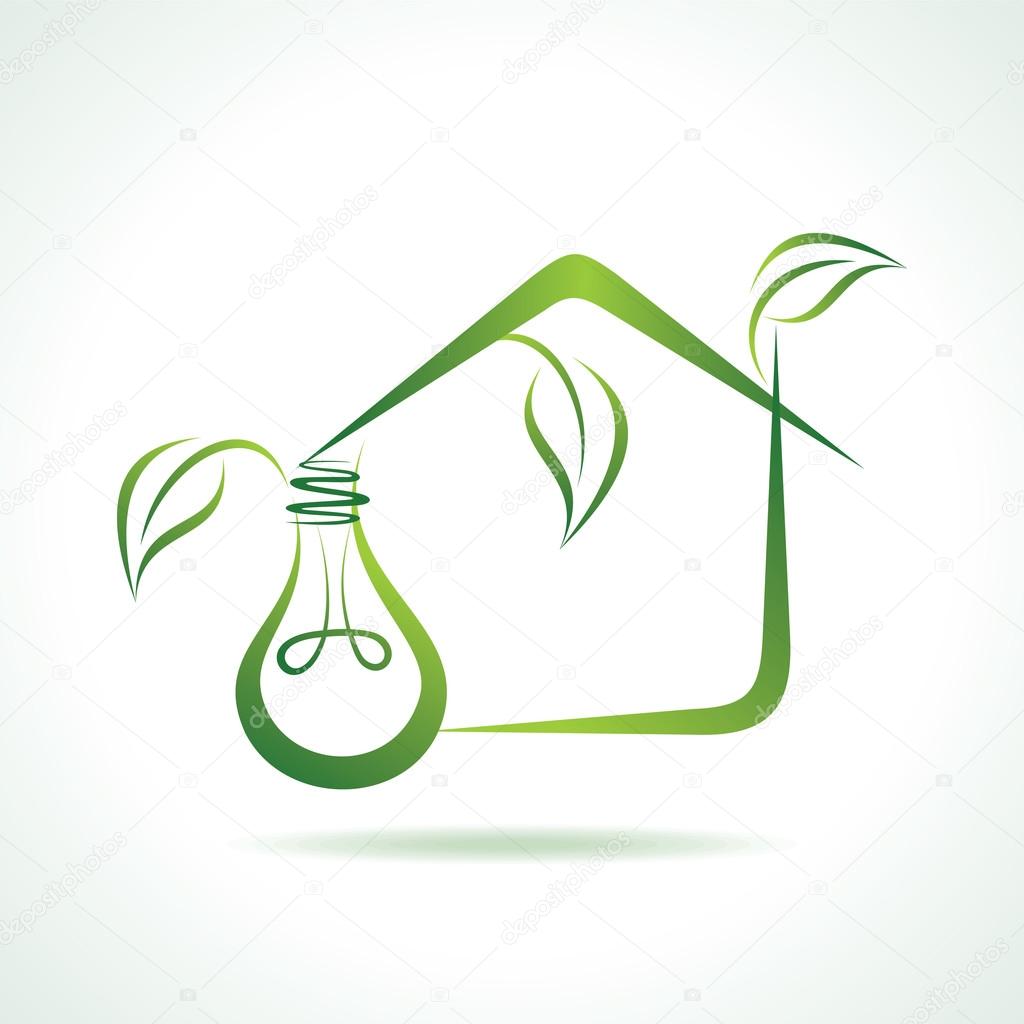 ACTIVIDADES
Hacemos estudio de elementos de calor y frío que tenemos en el colegio. Clase a clase hacemos el recuento.
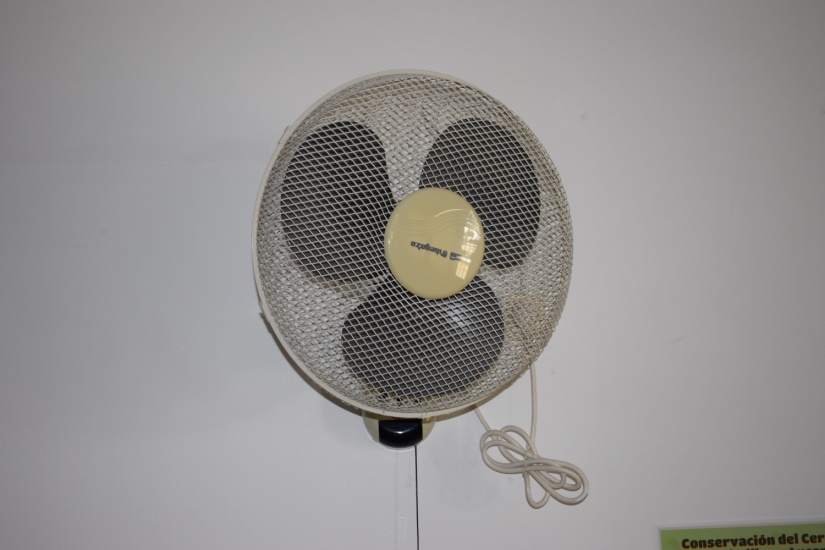 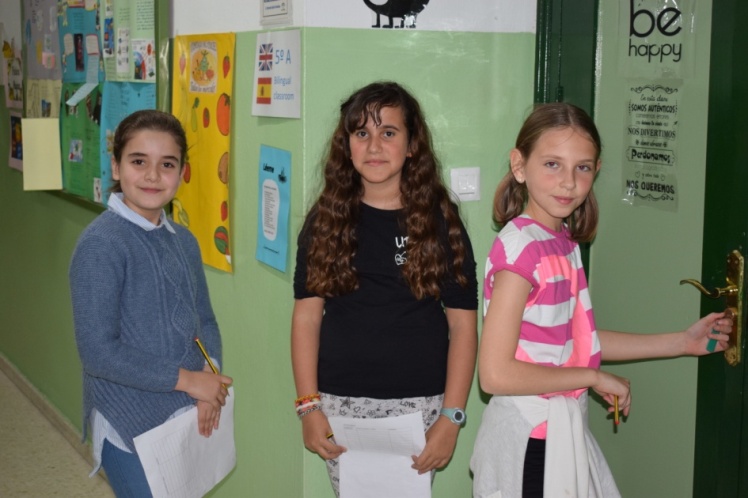 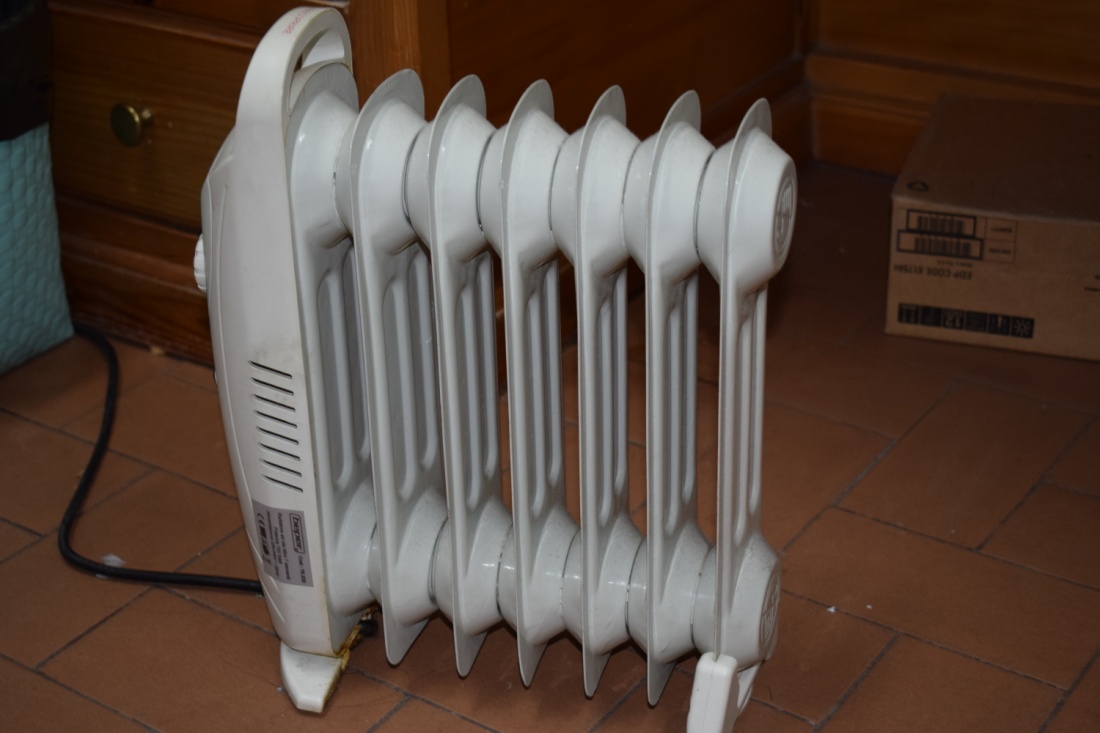 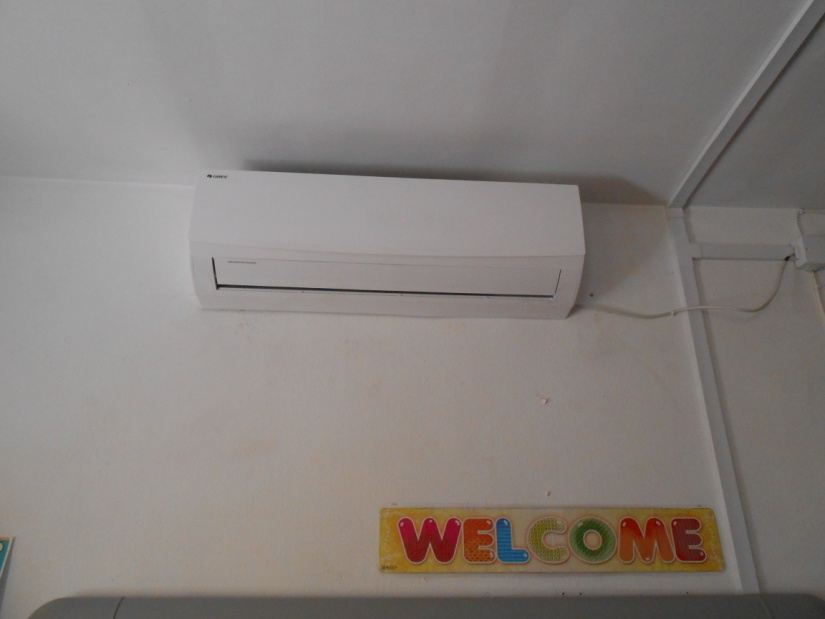 Resumen de estudio de aparatos eléctricos para calor y frío en el colegio.
Radiadores de gasoil: 82
Radiadores eléctricos: 14
Ventiladores: 61
Aparatos de aire acondicionado :12
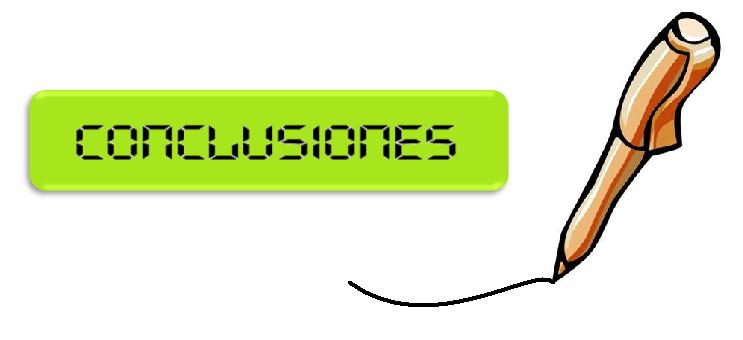 En el colegio se podría ahorrar en los radiadores eléctricos que no serían
necesarios si la calefacción funcionase bien o las ventanas cerraran
correctamente ya que se pierde calor. Los aparatos de aire acondicionado
están en las clases más calurosas y por tanto bien ubicados.
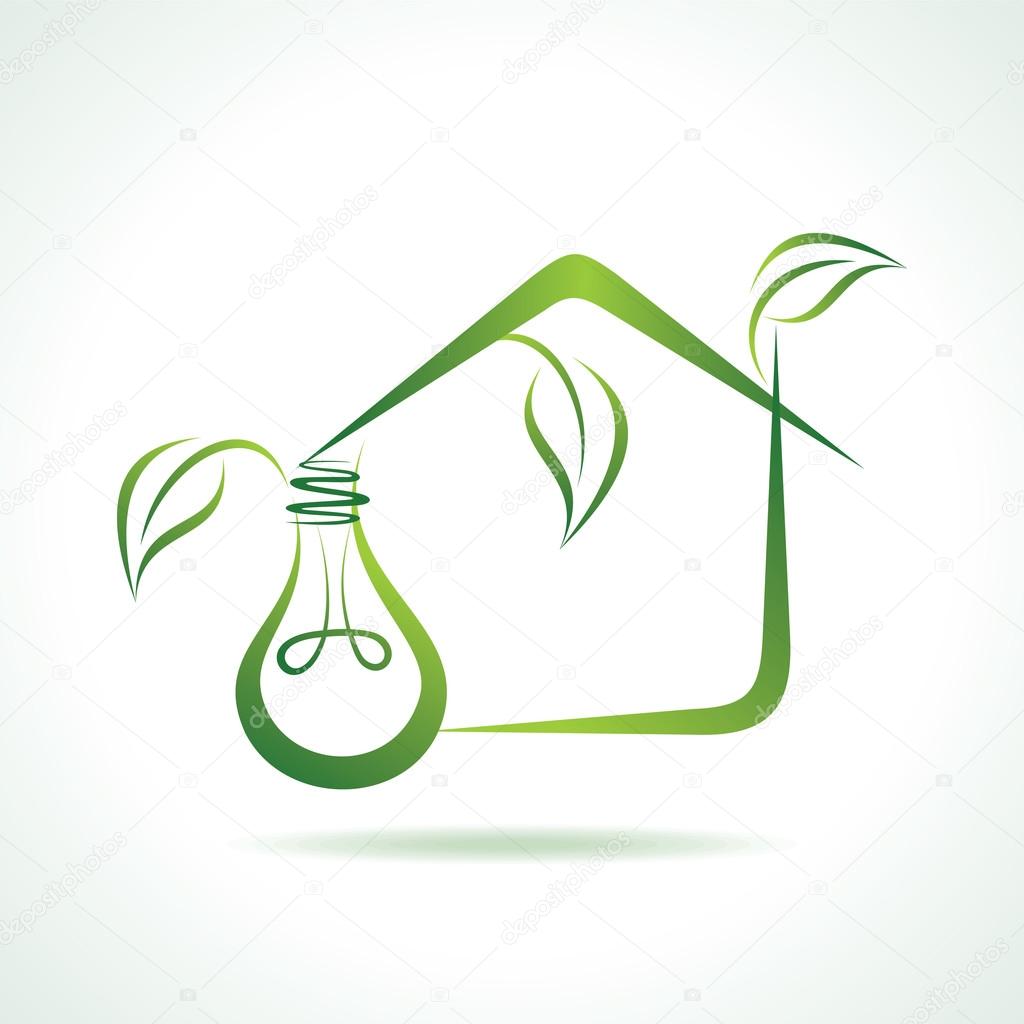 ESTUDIAMOS EL GASTO EN GASOIL  DE NUESTRO COLEGIO.
ANALIZAMOS  Las FACTURAS. HACIENDO EL CÁLCULO Y EXTRAYENDO CONCLUSIONES.
Este curso hemos gastado desde octubre a mayo, 12.012 litros de gasoil en las calderas de la calefacción. El coste es de 15.100 euros aproximadamente.
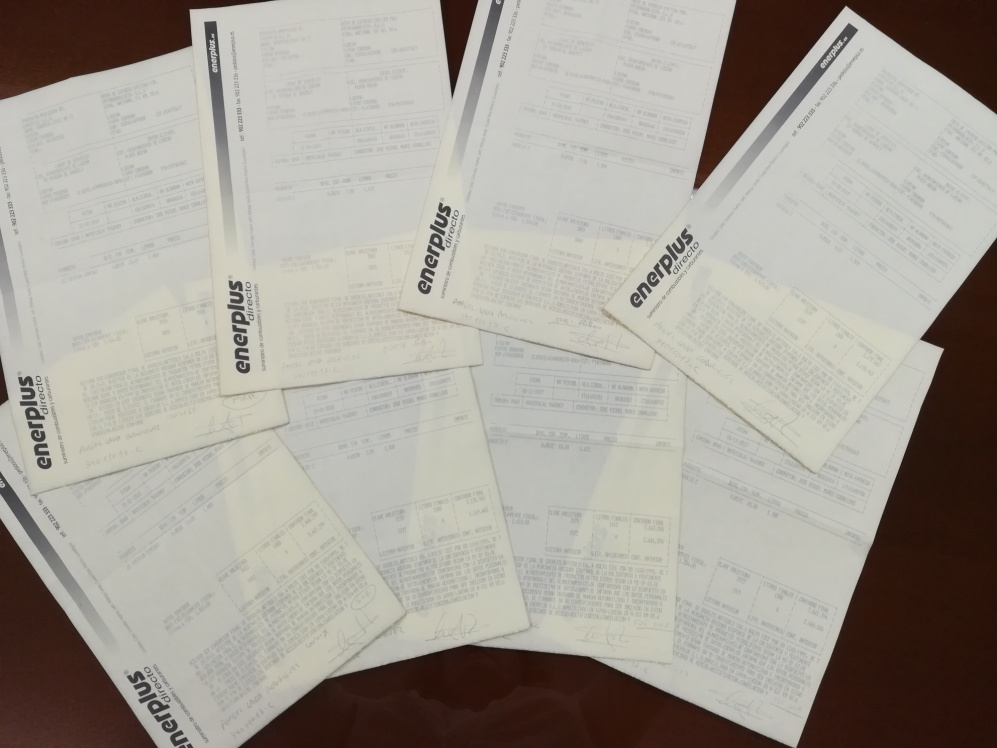 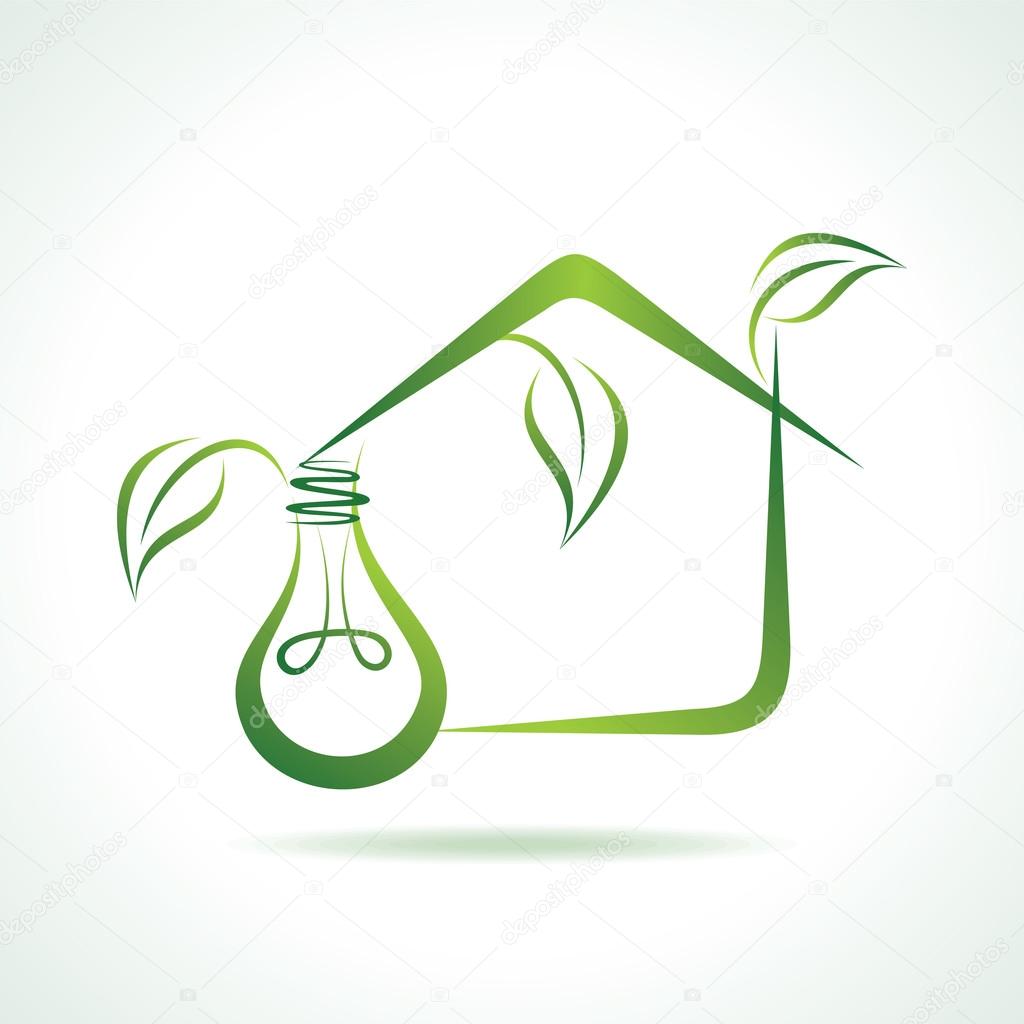 ACTIVIDADES
HACEMOS EXPERIMENTOS: EL COMPORTAMIENTO DEL AIRE CALIENTE EN LOS EDIFICIOS Y OTROS EXPERIMENTOS CON EL AIRE.
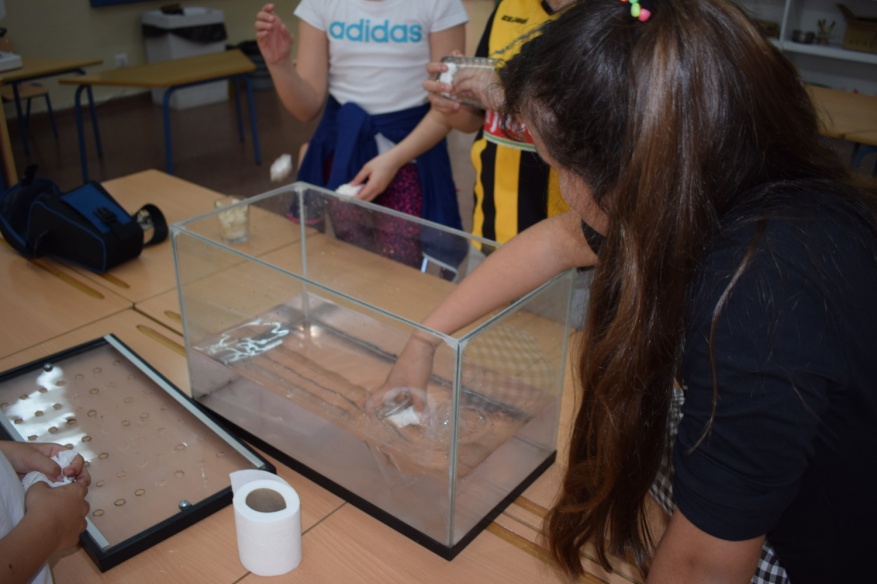 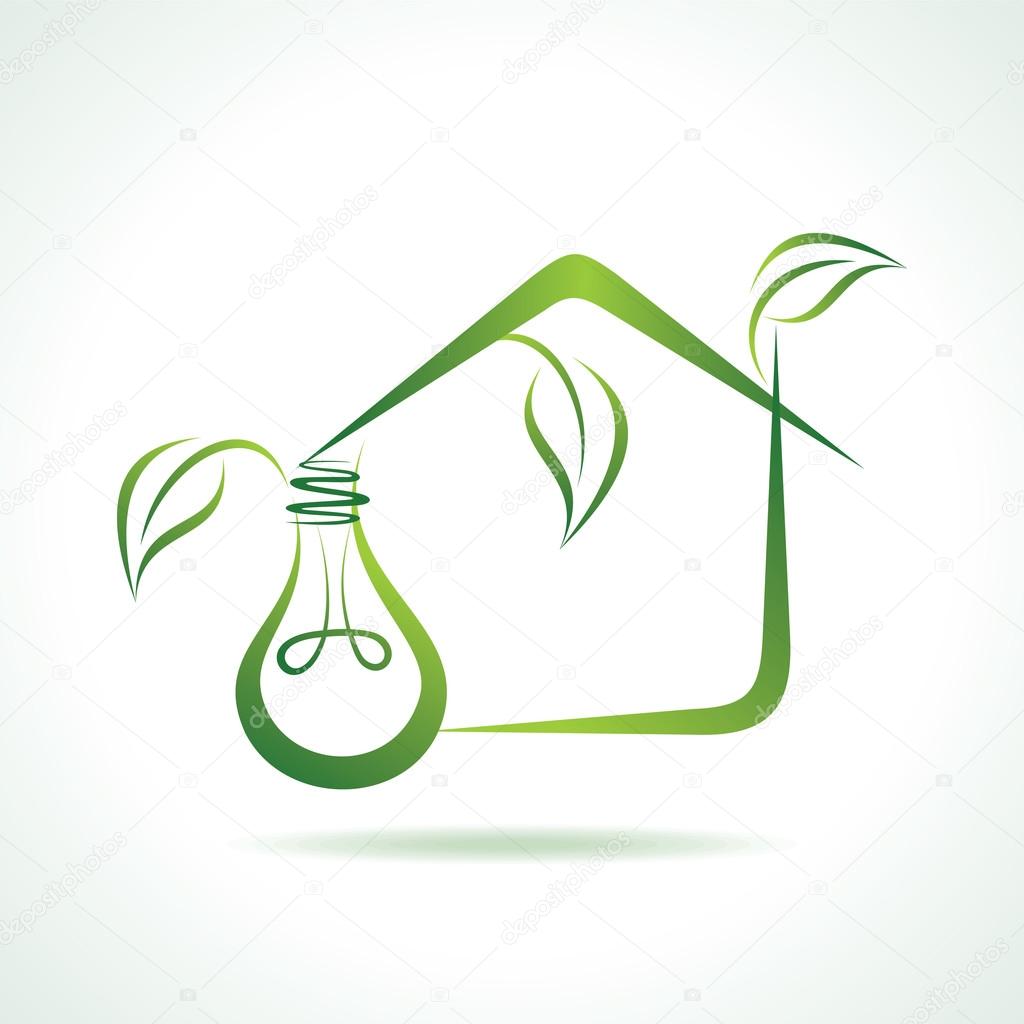 Preparamos las preguntas para la entrevista que haremos al responsable energético del Ayuntamiento de Lucena
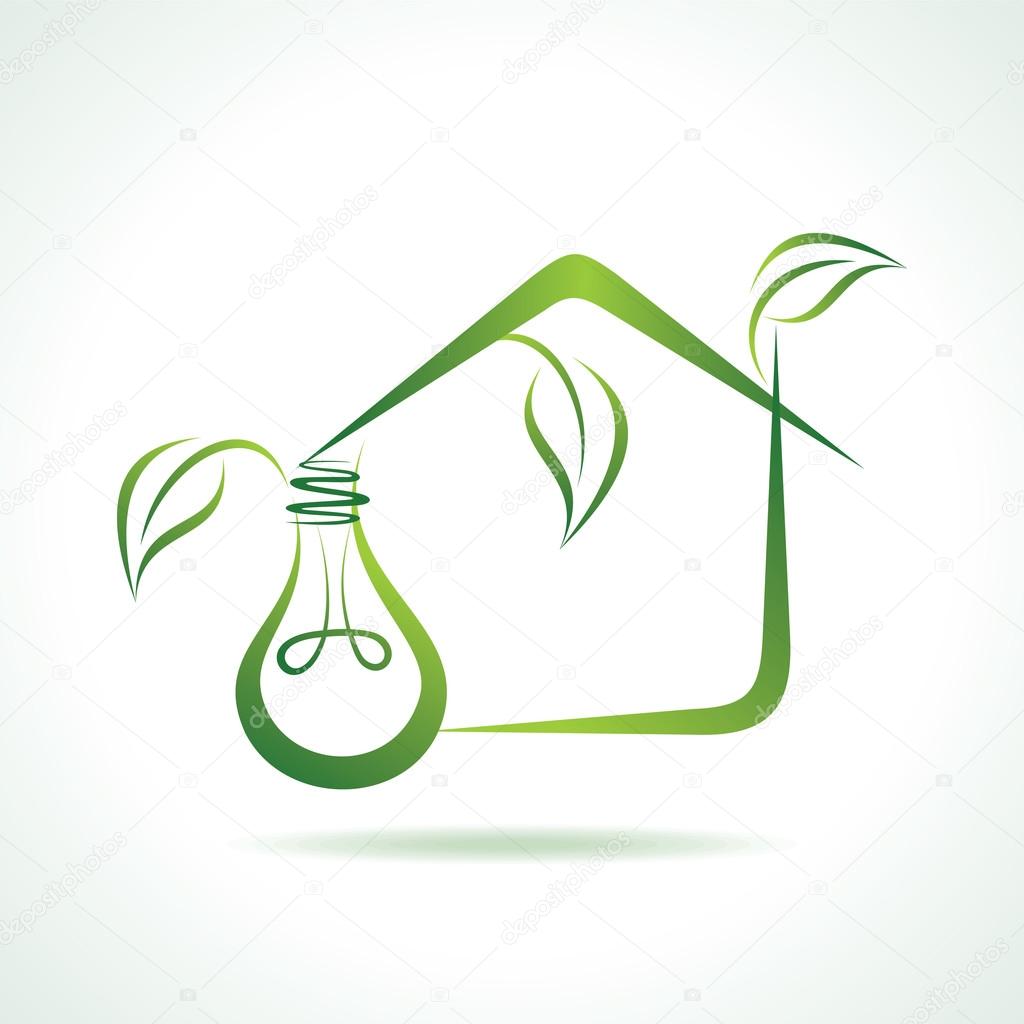 ACTIVIDADES
VAMOS AL AYUNTAMIENTO DE LUCENA Y ENTREVISTAMOS A FRANCISCO SANTAELLA, RESPONSABLE DE ENERGÍA.
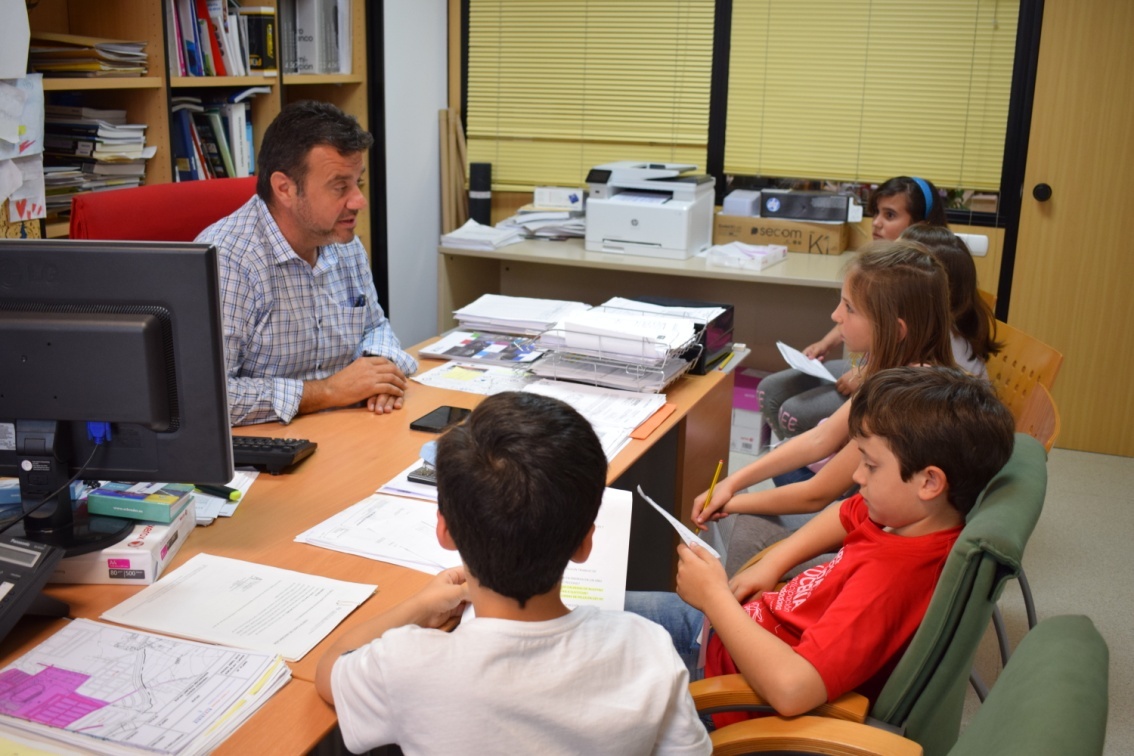 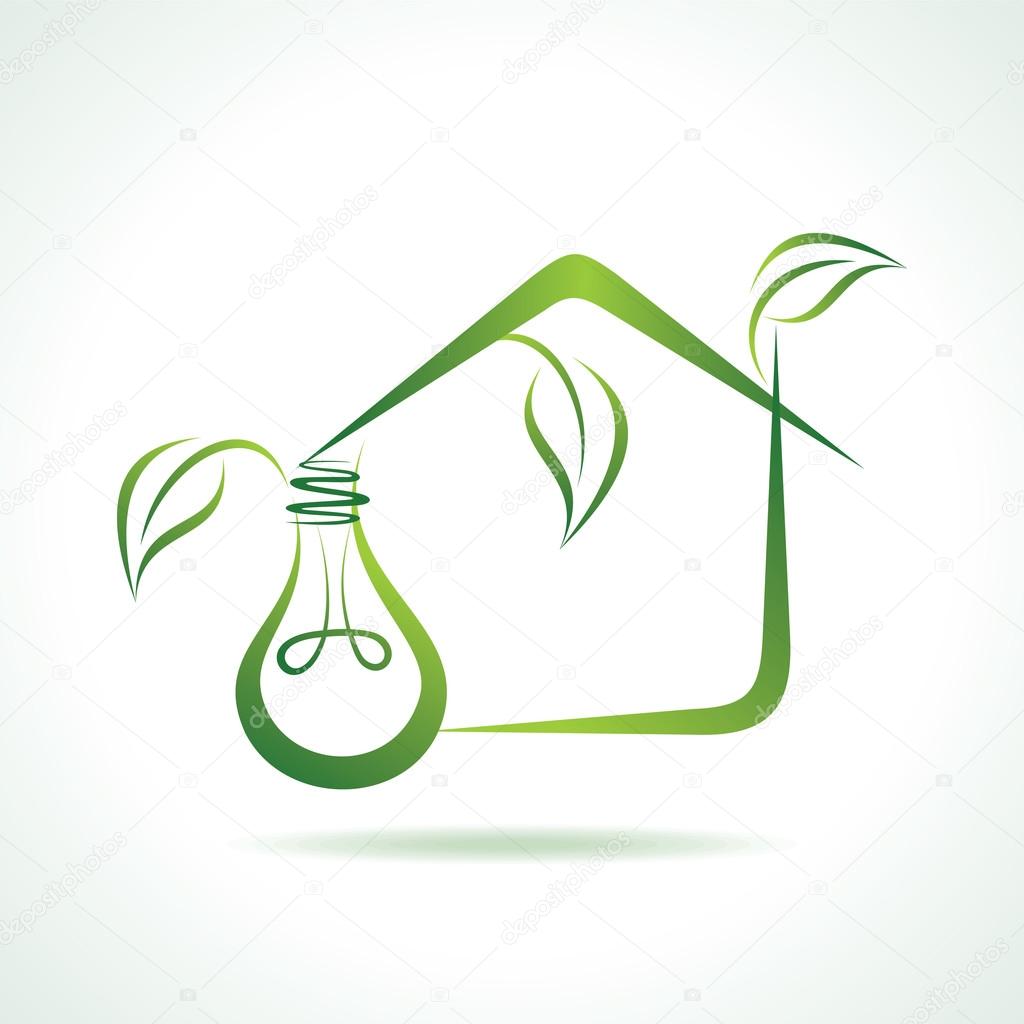 RESUMEN DE LA ENTREVISTA
Se llama Francisco Santaella García, tiene 44 años y vive en Jauja aunque trabaja en el Ayuntamiento de Lucena. Es el jefe de los servicios de mantenimiento del Ayuntamiento de Lucena y también responsable del gasto energético en la ciudad. Nos puso un ejemplo: se encarga del control de semáforos, energía en colegios y edificios municipales, etc. 
Entró en el Ayuntamiento a hacer unas prácticas y presentó un proyecto sobre ahorro energético y después lo contrataron. 
Trabaja de 8 a 15 horas pero las tardes y fines de semana tiene que estar localizado. Siempre lleva el móvil, 24 horas. 
Es responsable de más de sesenta personas .
En un colegio como el nuestro se gastan unos 15000 euros al año en gasoil y en una ciudad como Lucena se gasta más de un 1.100.000 euros en electricidad. 
Nos dijo que se van a cambiar las calderas del colegio por otras de gas natural porque están en malas condiciones . Les preguntamos por qué no las cambiaban por unas de pellet pero dijo que necesitaban más espacio de almacenaje y eran menos eficientes.
Se van a cambiar en colegios y otros edificios las bombillas por unas de tecnología led que gastan menos.
Le interesan los temas relacionados con el ahorro energética y nos dijo que además de las medidas que ya se toman para ahorrar energía, la más importante es la CONCIENCIA ENERGÉTICA que puede suponer un 40% de ahorro.
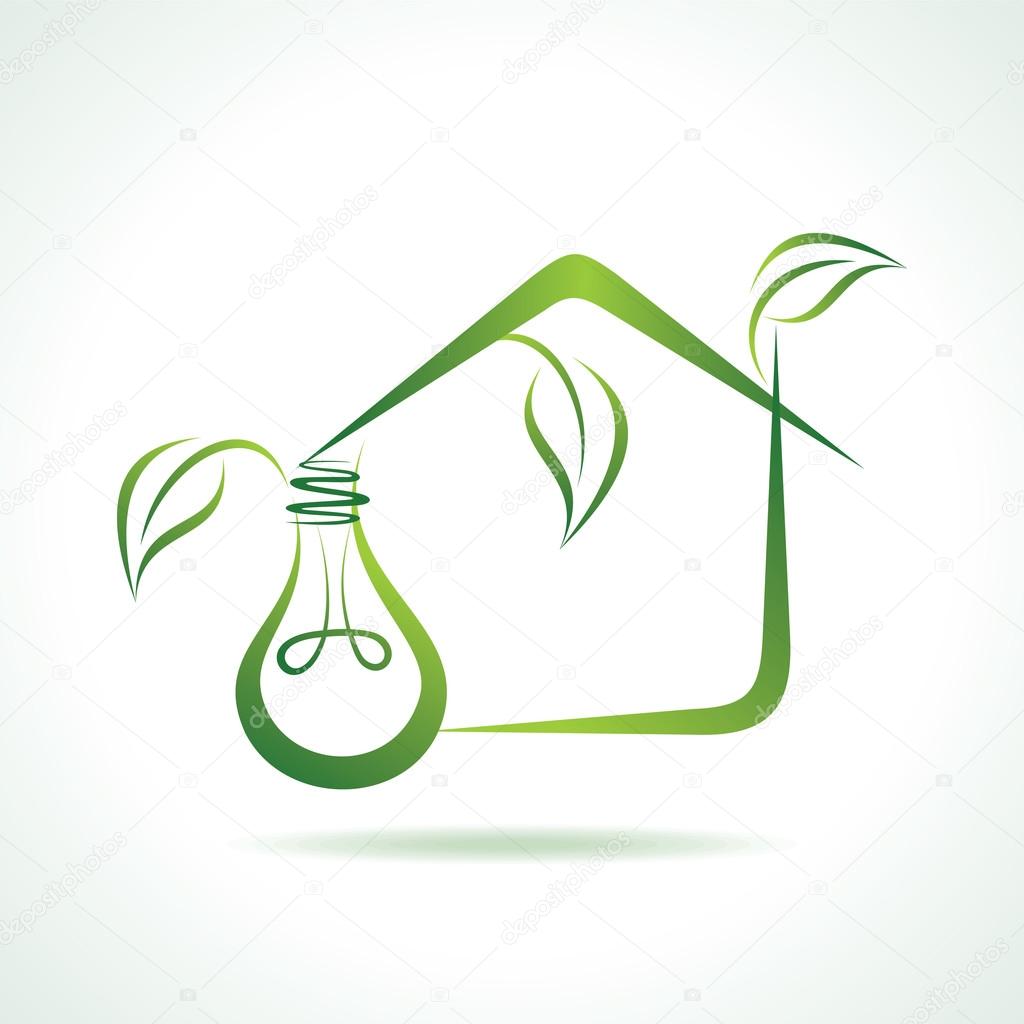 ACTIVIDADES
Realizamos los gráficos comparativos sobre la temperatura en las aulas.
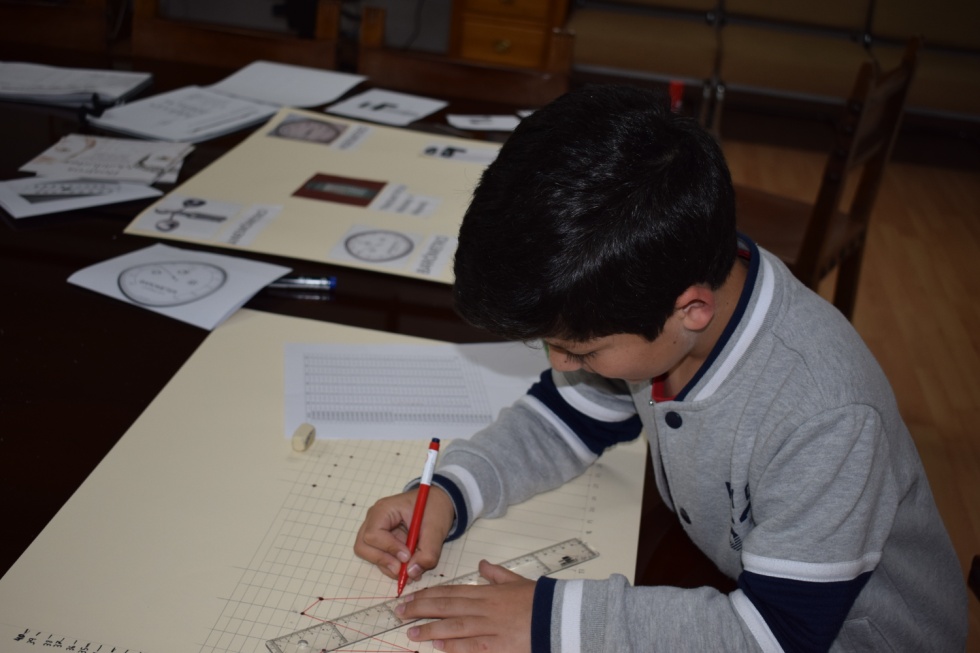 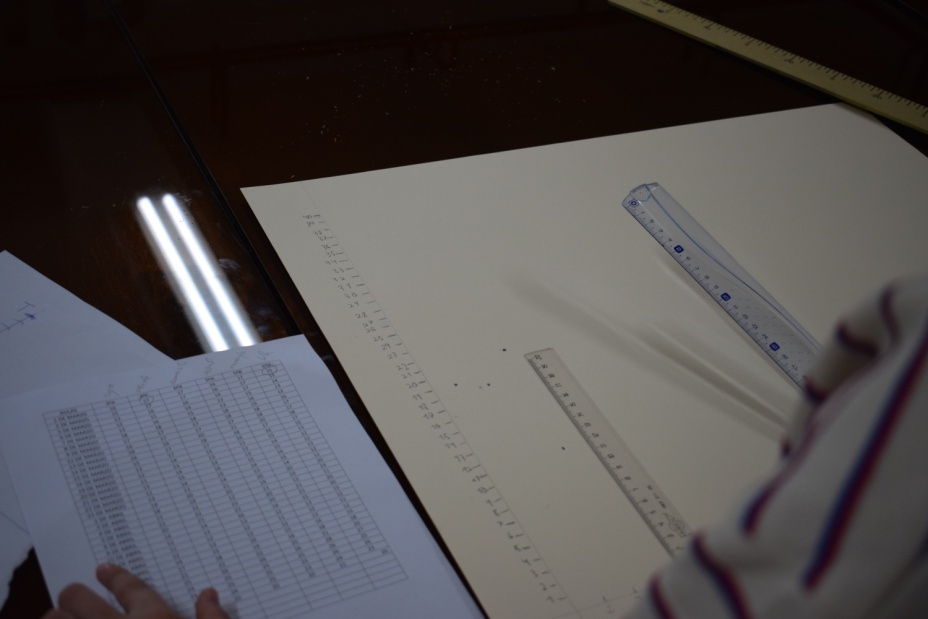 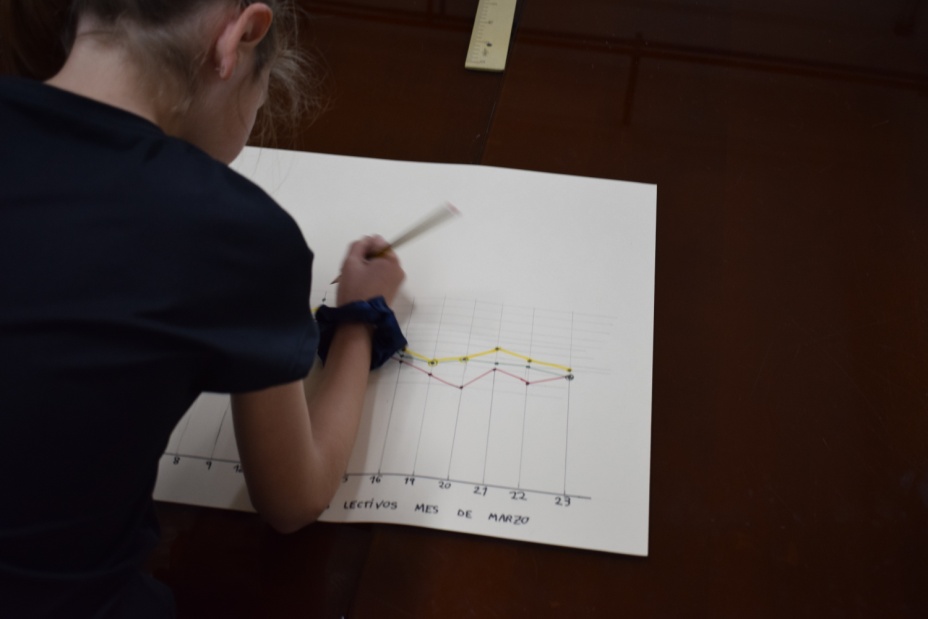 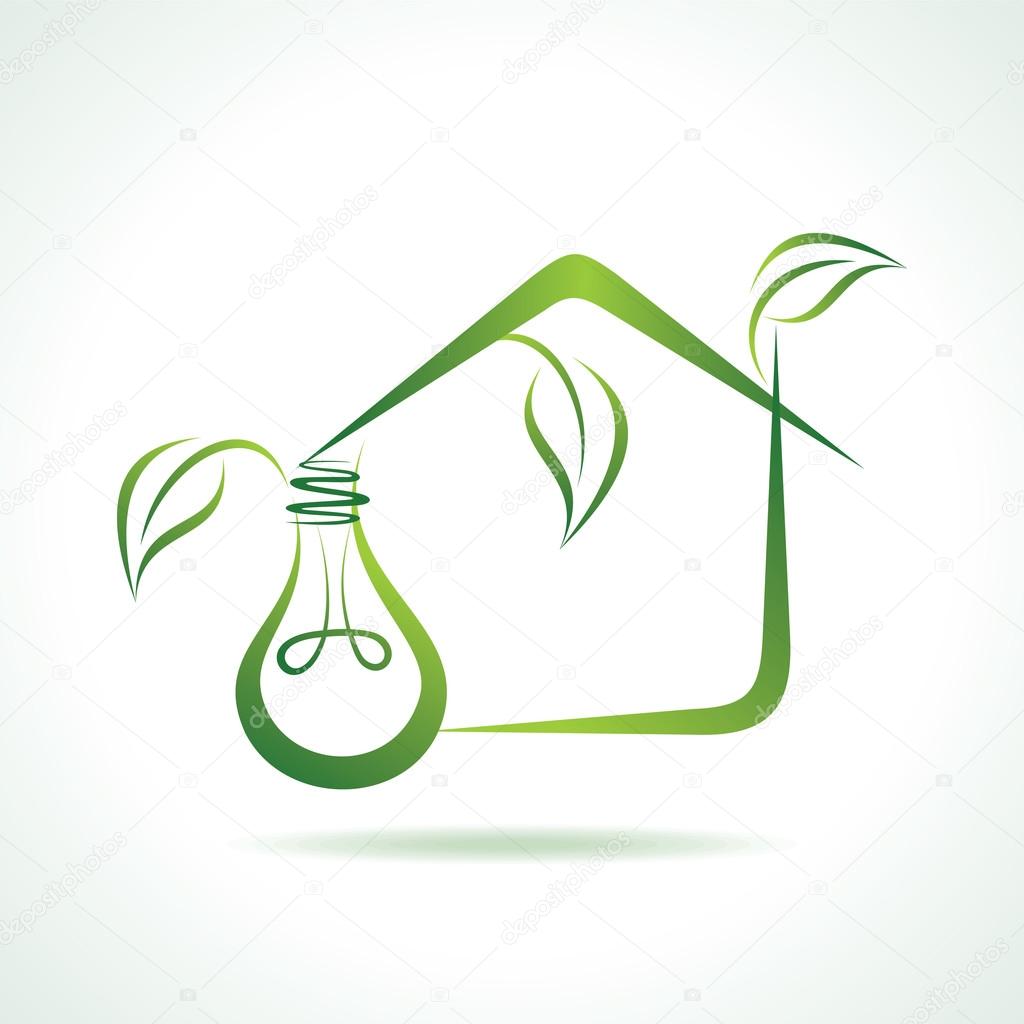 Momentos para repasar nuestro trabajo y hacer nuevosplanteamientos
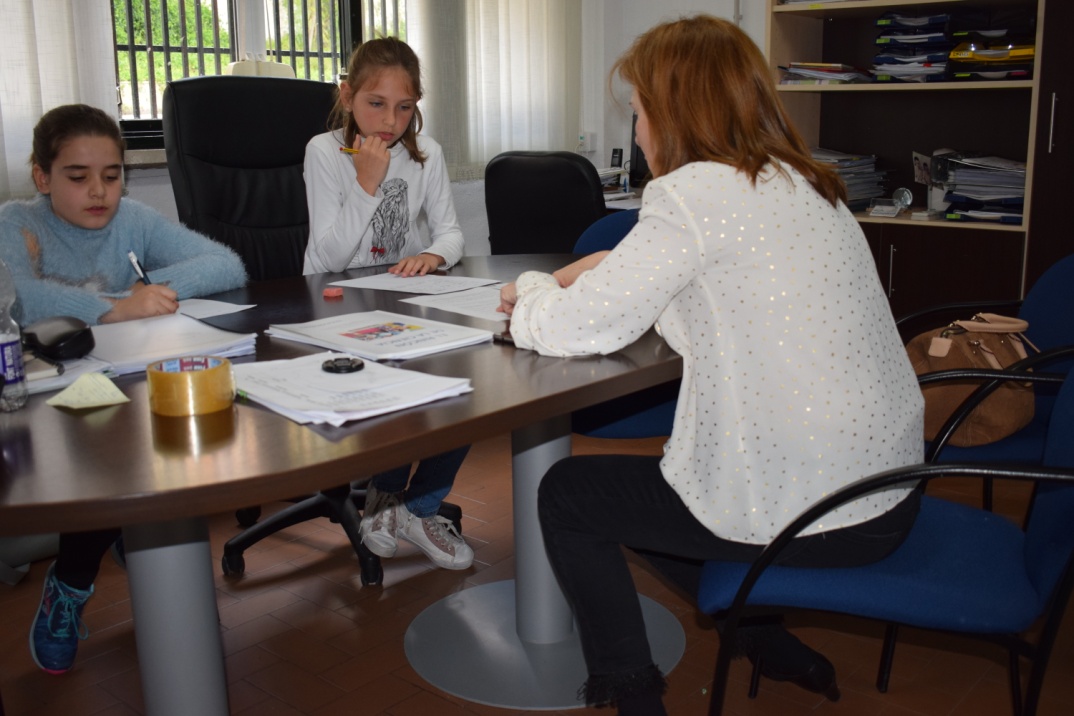 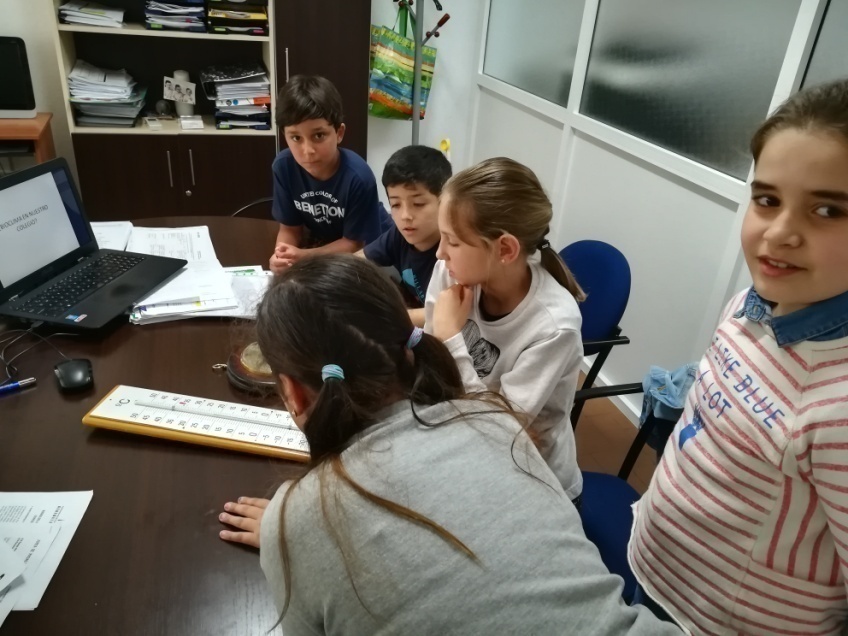 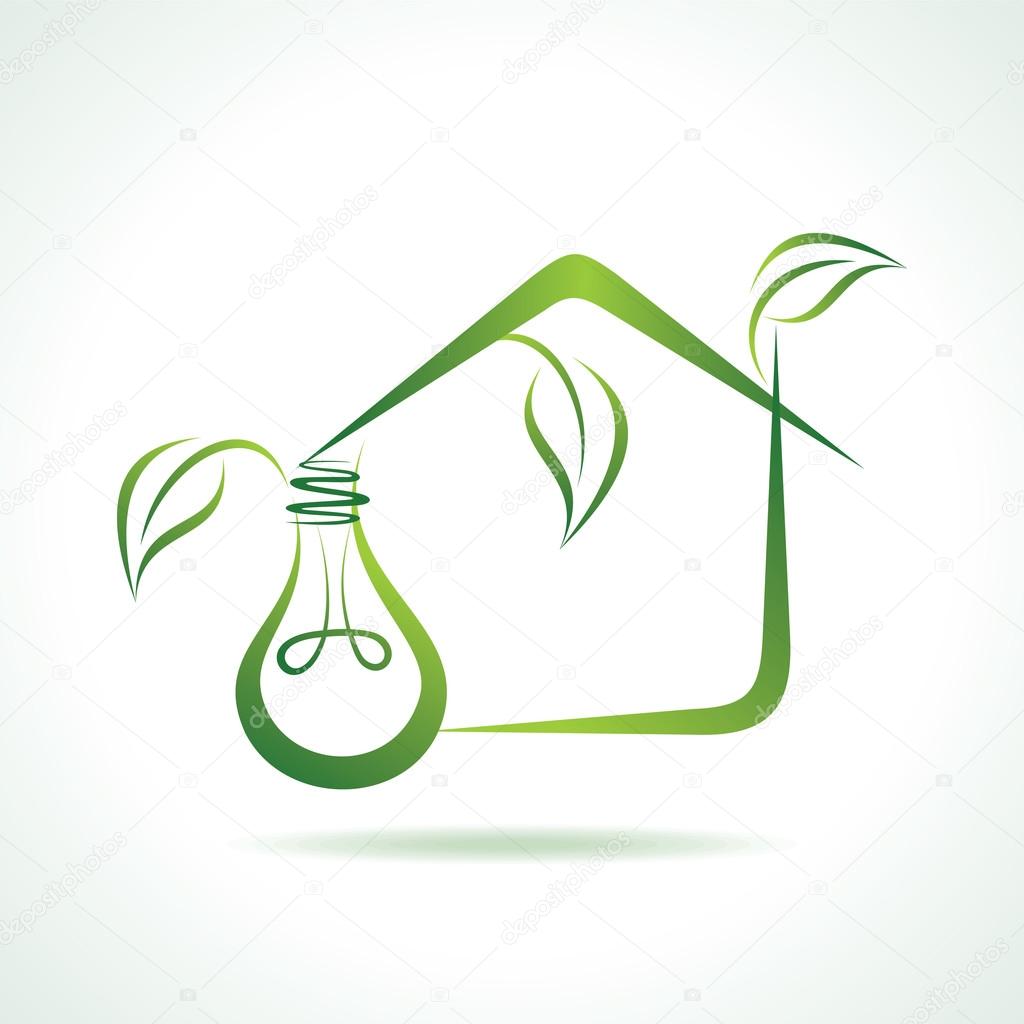 Visitamos las calderas de la calefacción de LOS DOS EDIFICIOS DE nuestro colegio. Menos mal que las van a cambiar!!!
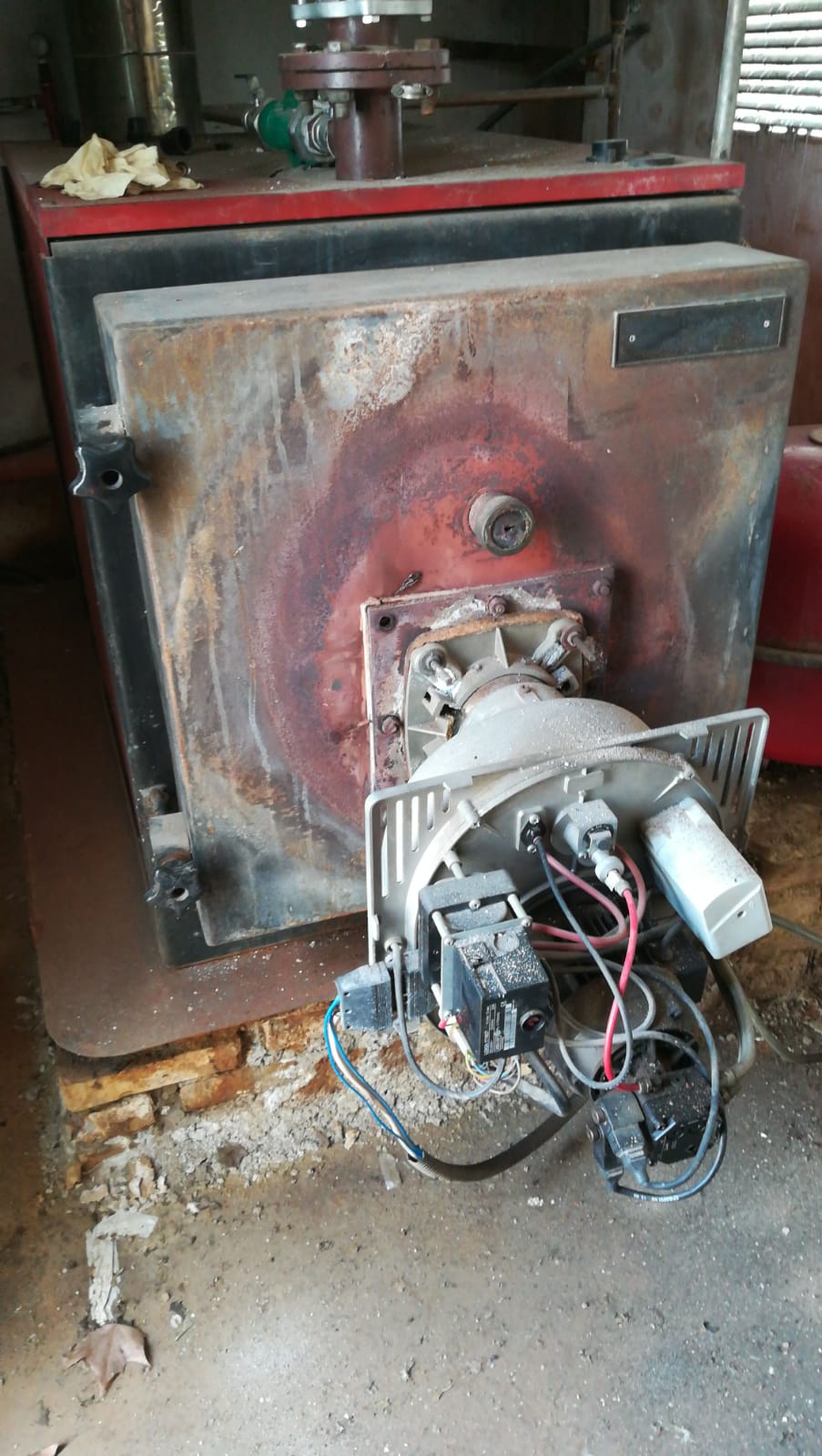 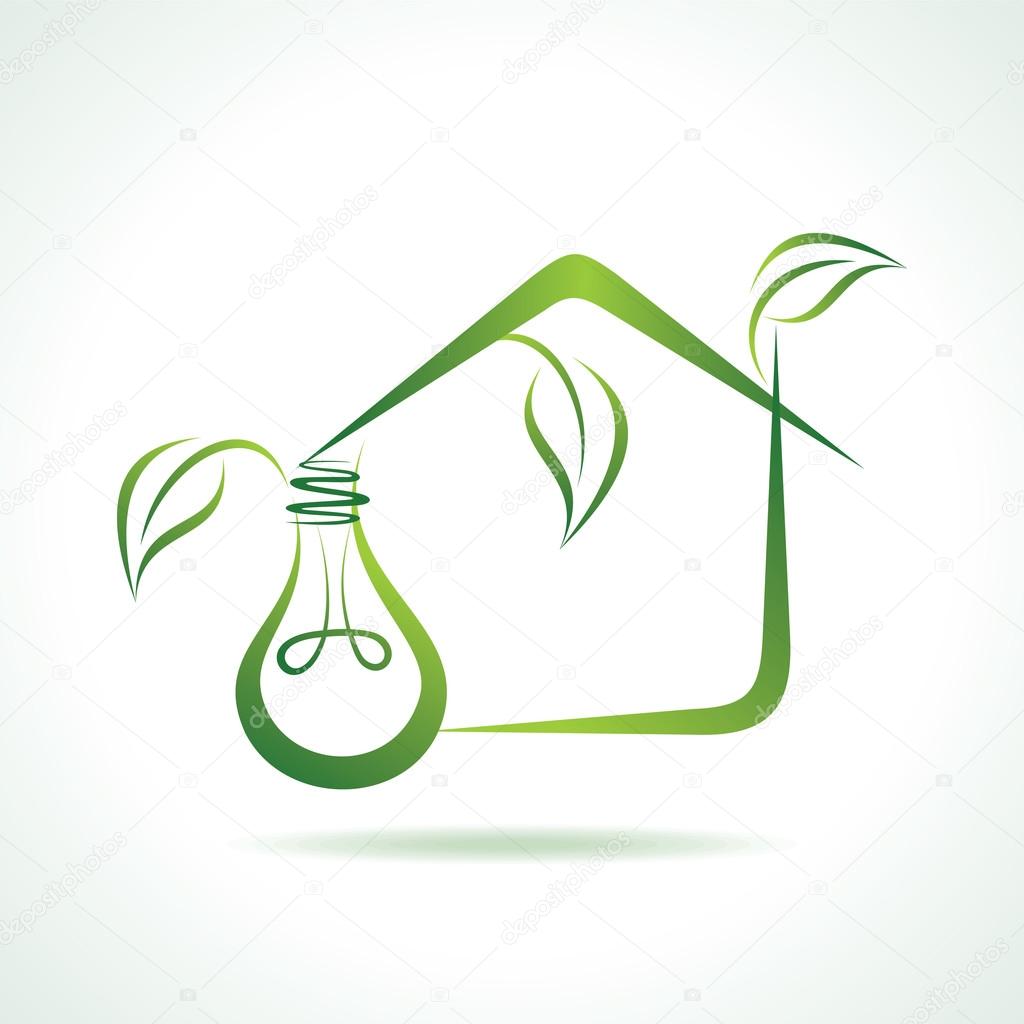 Valoramos la luminosidad de las aulas sobre las que se realiza el estudio.
También cómo repercute en la necesidad de utilizar luz eléctrica.
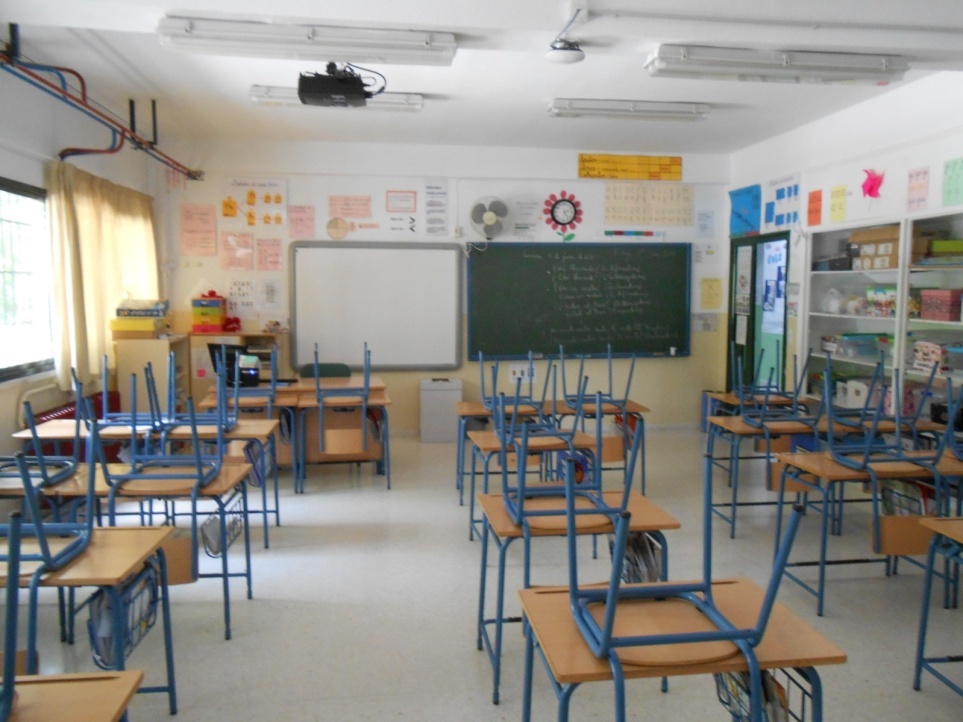 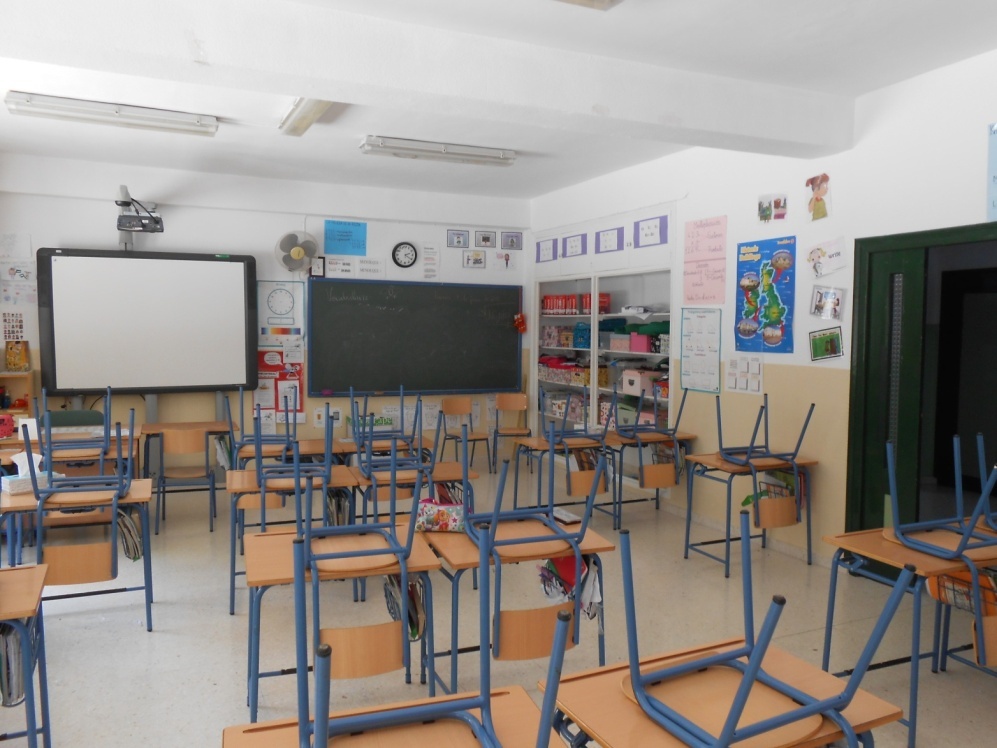 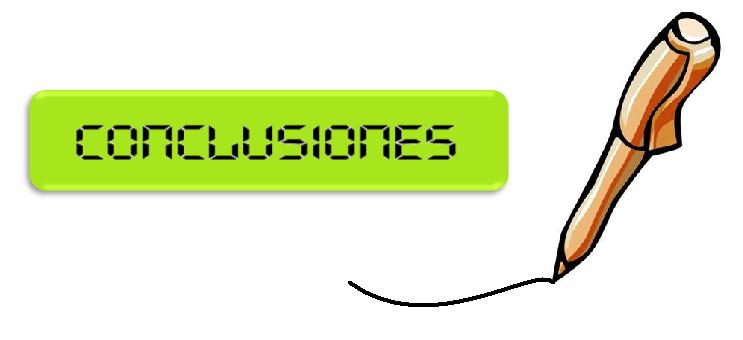 Las clases orientadas al norte son mucho más oscuras que las
que están orientadas al sur, que salvo en días muy nublados, no
necesitan encender la luz eléctrica. Además las orientadas al norte
tienen arboleda cerca y necesitan cada día la luz eléctrica durante
toda la mañana. 
Son aún más luminosas las orientadas al norte en la primera planta.
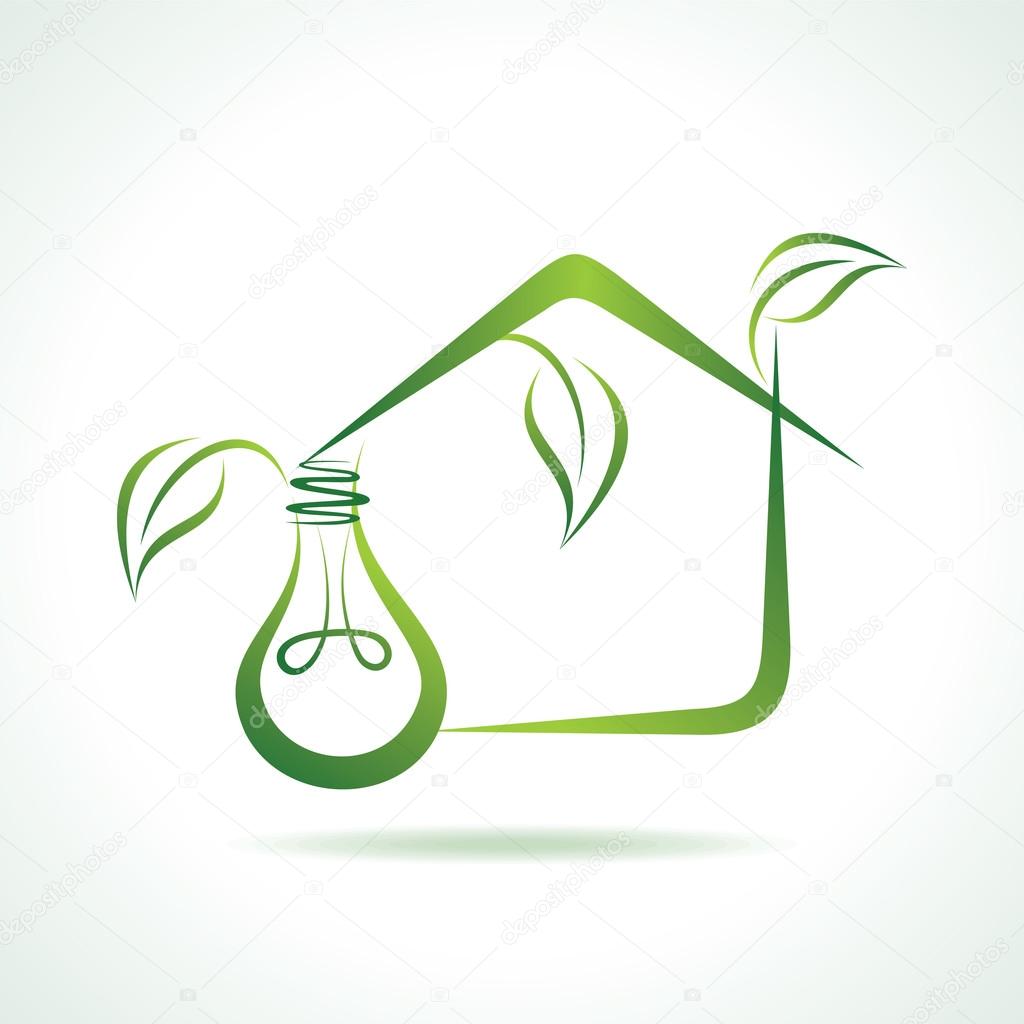 ACTIVIDADES
Experimentamos con las luces, las sombras y estudiamos el comportamiento de la luz solar
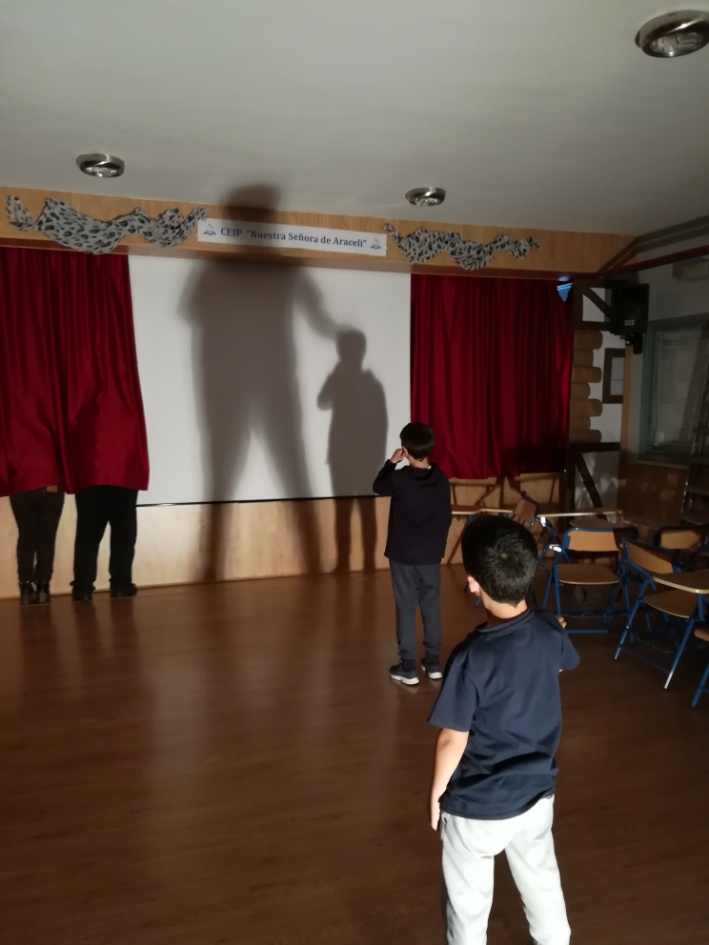 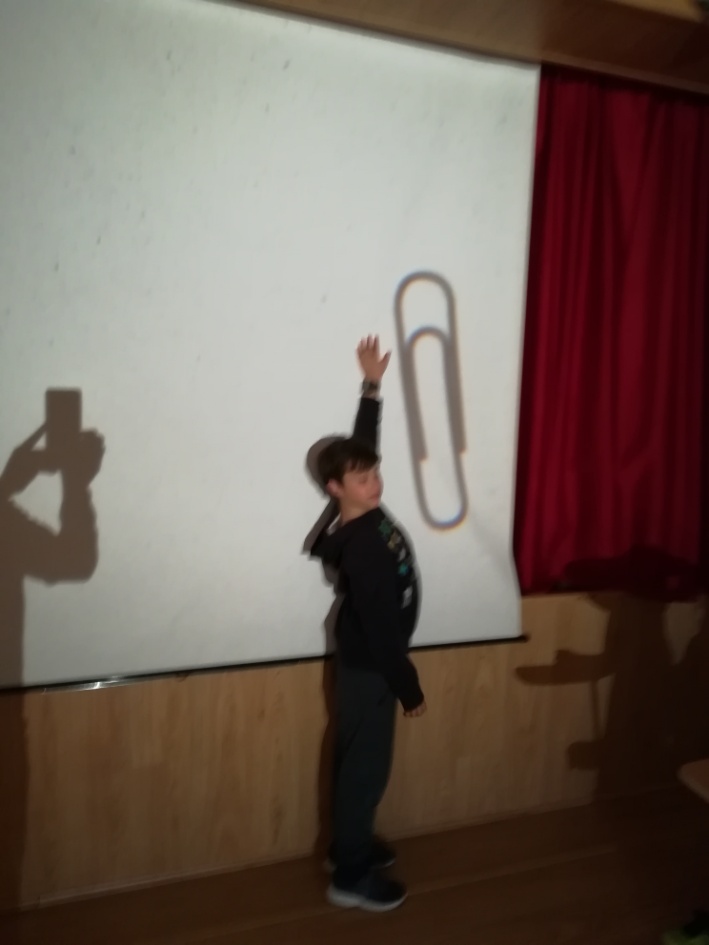 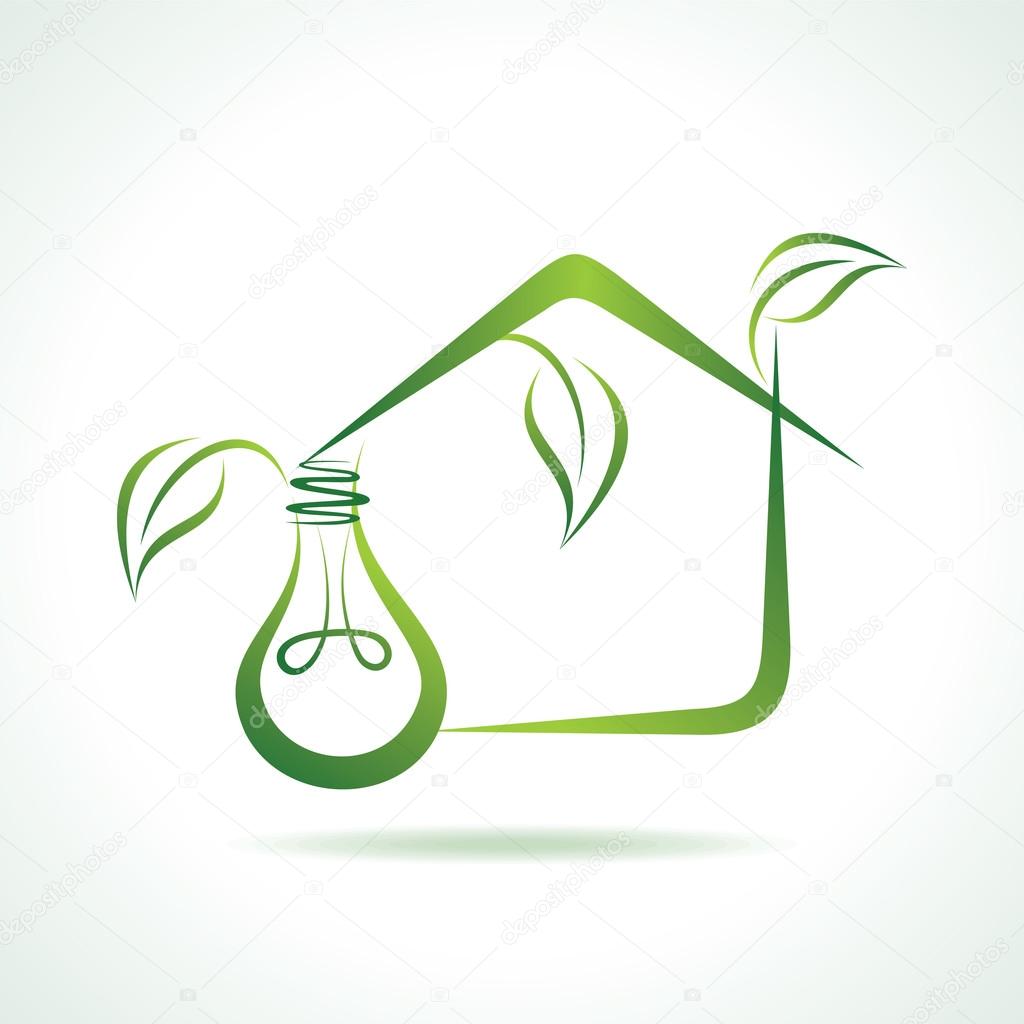 Valoramos las faltas de asistencia de alumnos-as en las clases estudiadas durante los meses de marzo y abril.
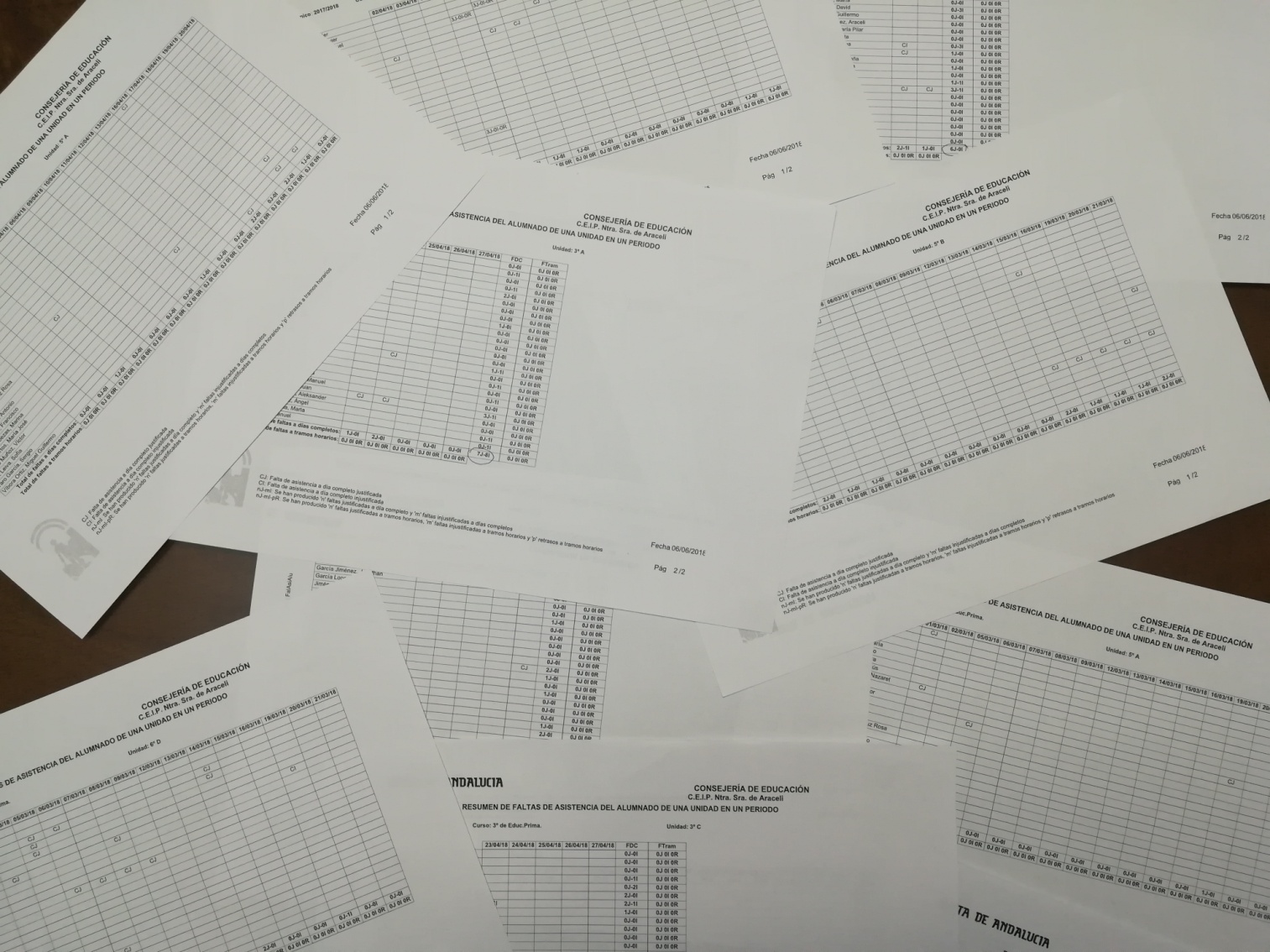 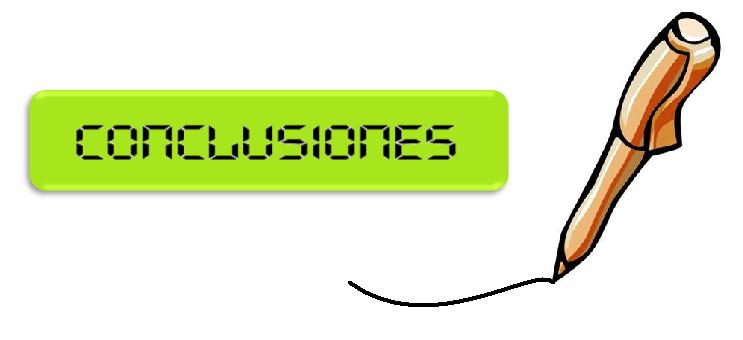 Hemos hecho el recuento de las faltas de asistencia por enfermedad de los niños y niñas de las clases estudiadas. Analizando todas las variables: temperatura, orientación, amplitud, iluminación,… hemos visto que lo que más influye es la temperatura. 
Hemos encontrado que hay relación: los alumnos y alumnas que están en aulas de la primera planta han tenido muchas menos faltas de asistencia (una quinta parte menos), que los niños y niñas que están en clases de la planta baja, que son más frías. Por tanto, CREEMOS QUE la temperatura del ambiente influye en la salud de los alumnos y alumnas.
Conclusiones sobre energía en el colegio
Trabajamos en el decálogo medioambiental para ahorro energético
Entre todos y todas elaboramos un DECÁLOGO  DE AHORRO ENERGÉTICO para hacerlo llegar a todas las clases del colegio y también a otros colegios de Lucena. 
ES EL SIGUIENTE: